Erasmus+
Samuel Pilecki, Maksymilian Pasterny - 
Wyjazd do Włoch - Rimini 03.10.2021r
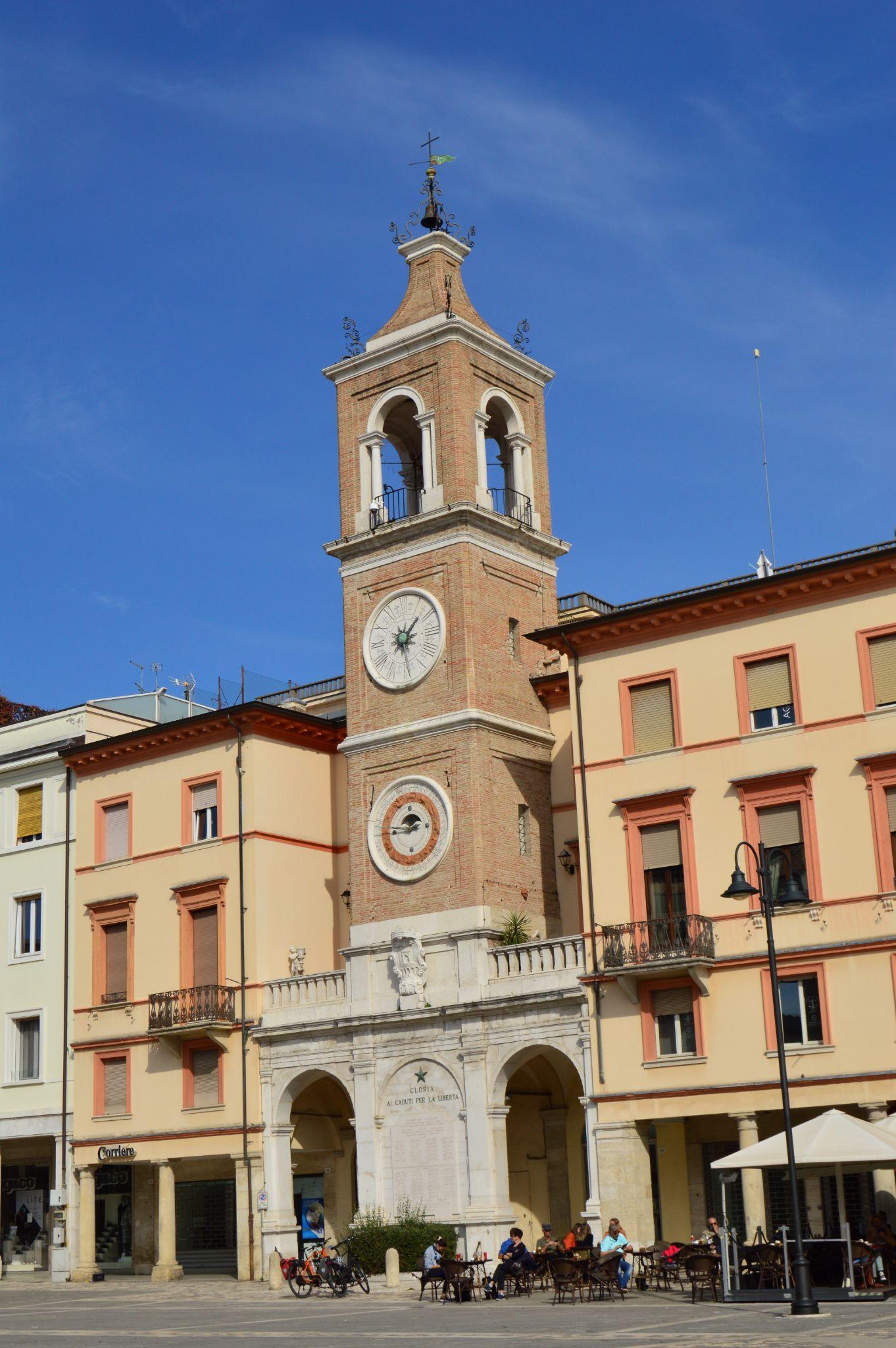 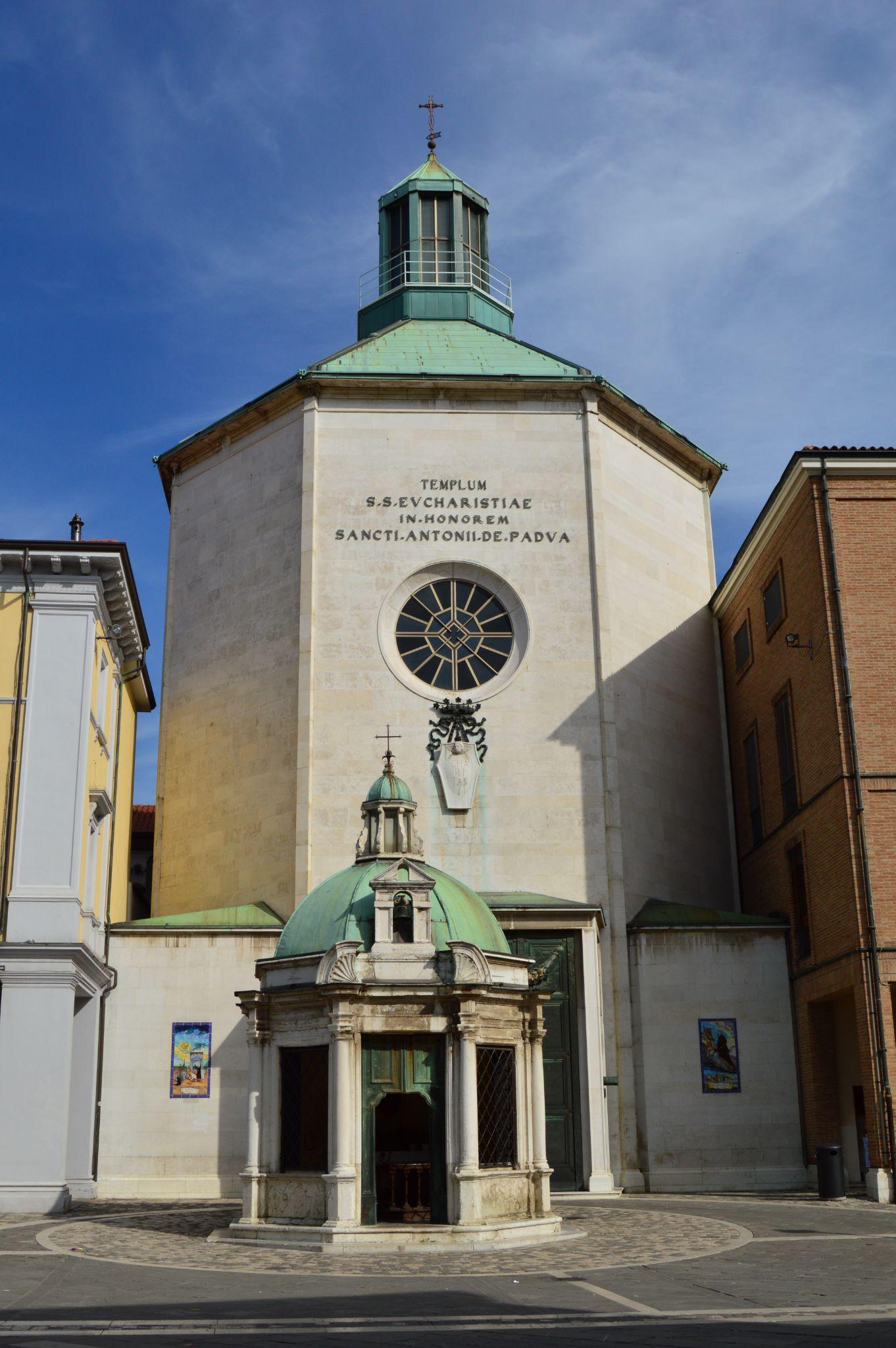 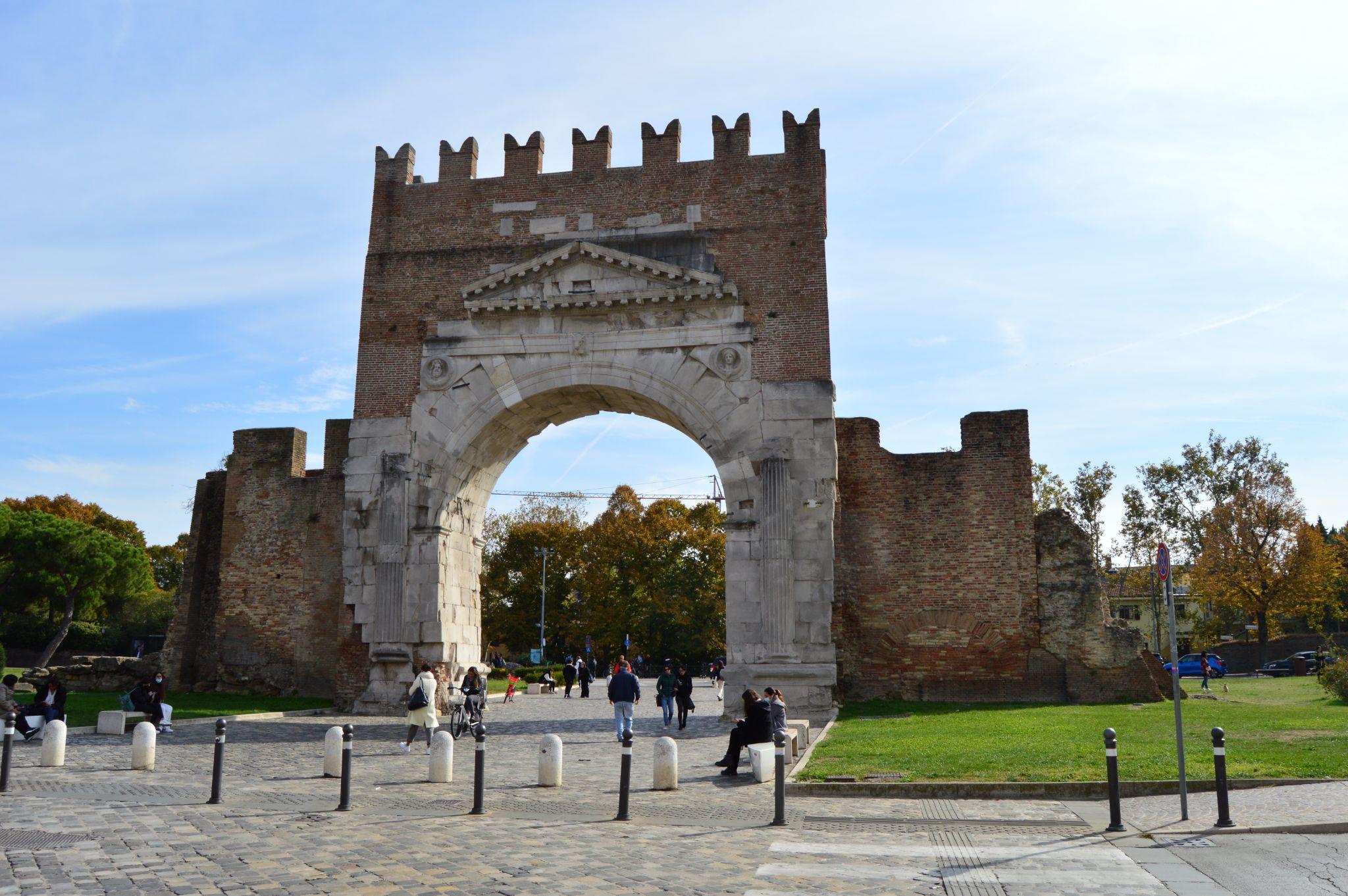 Rimini
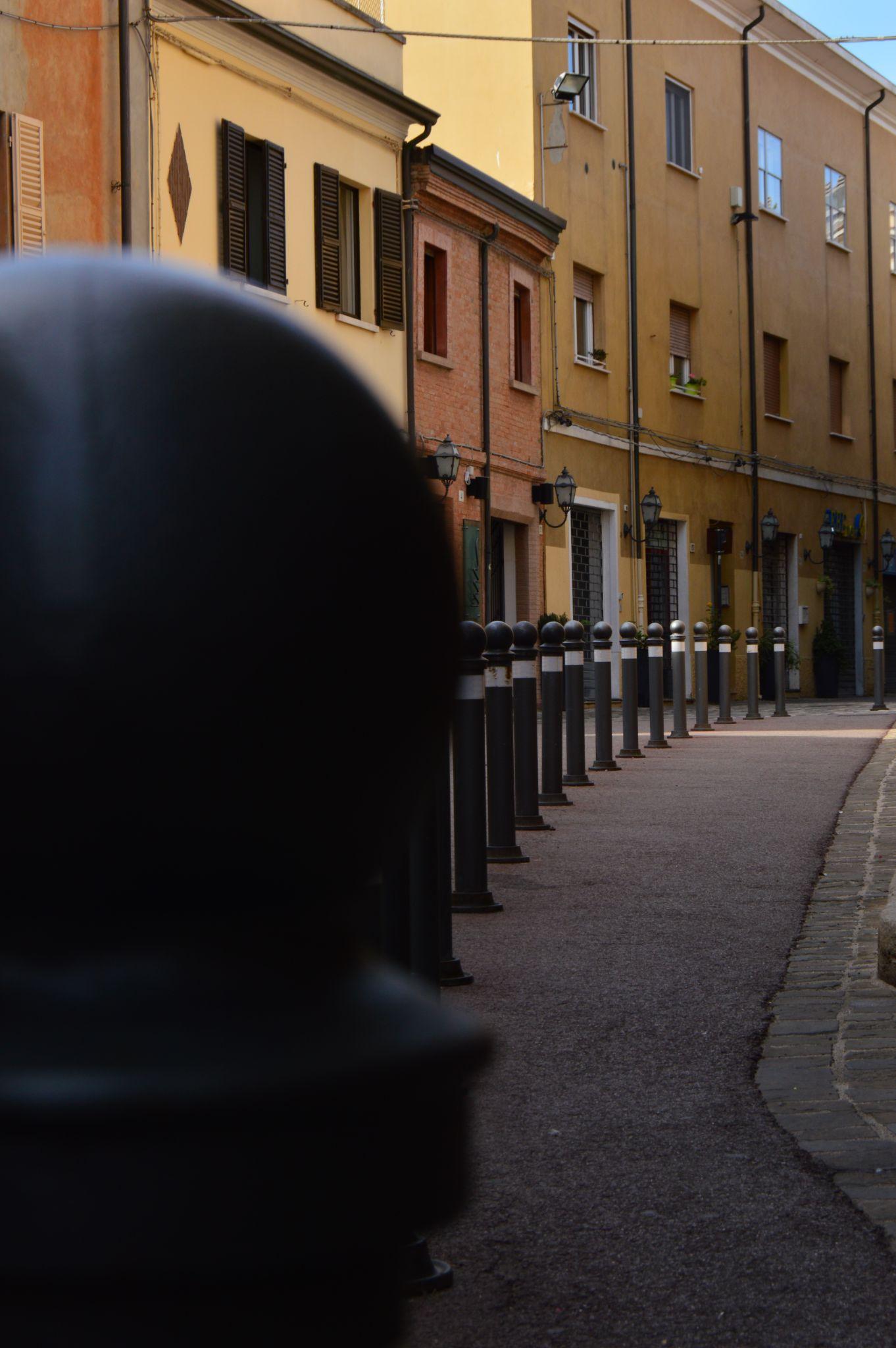 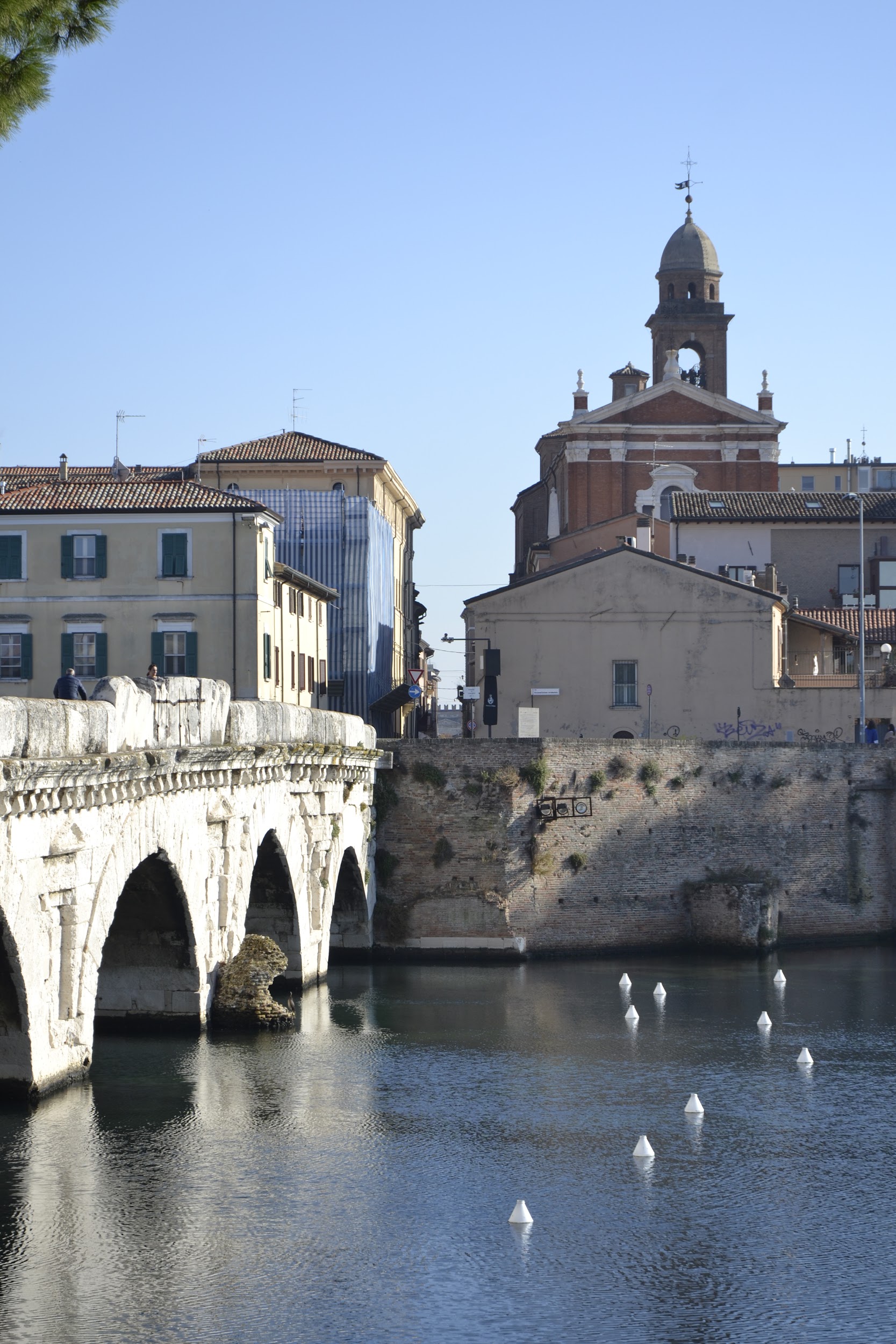 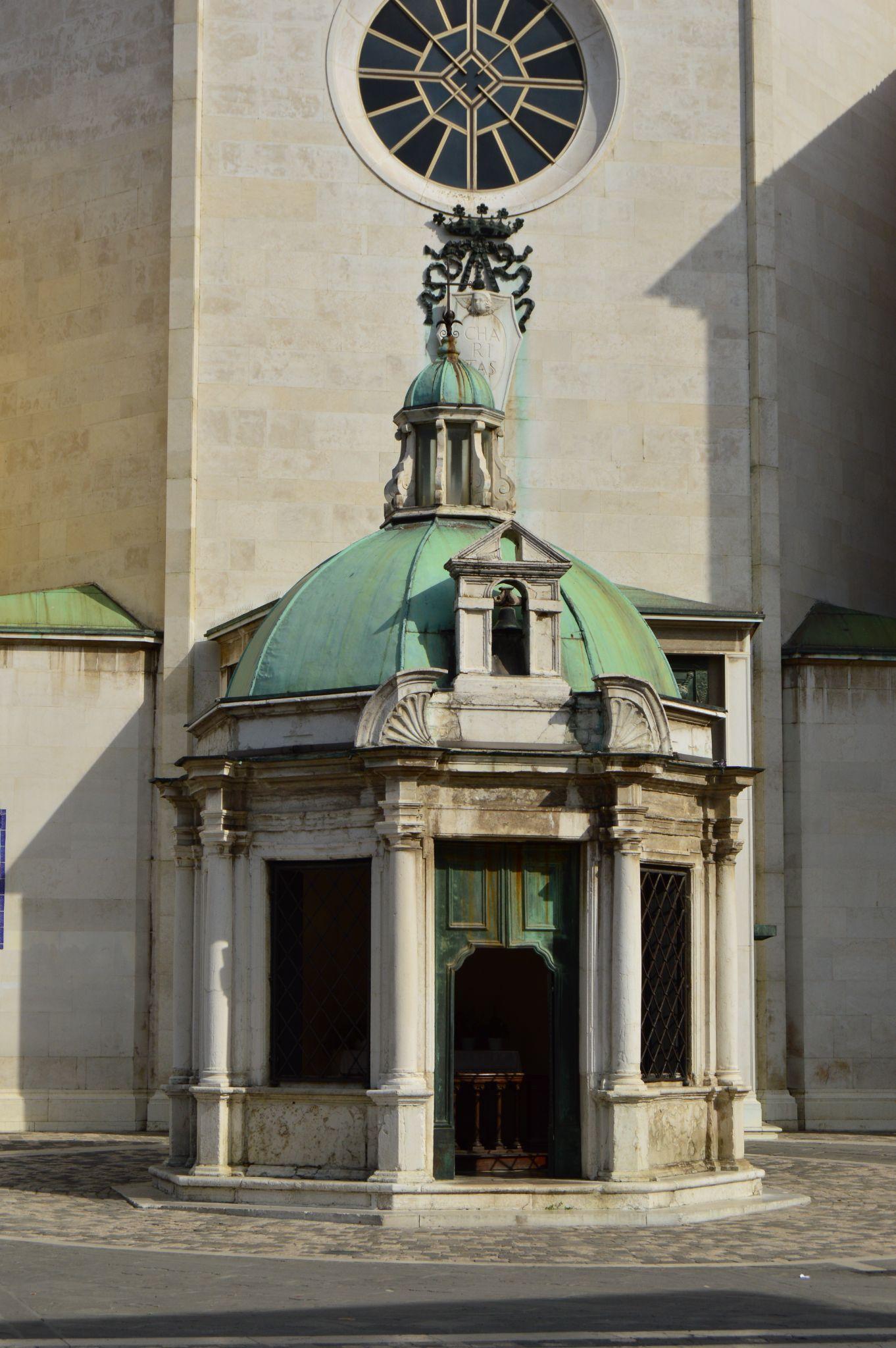 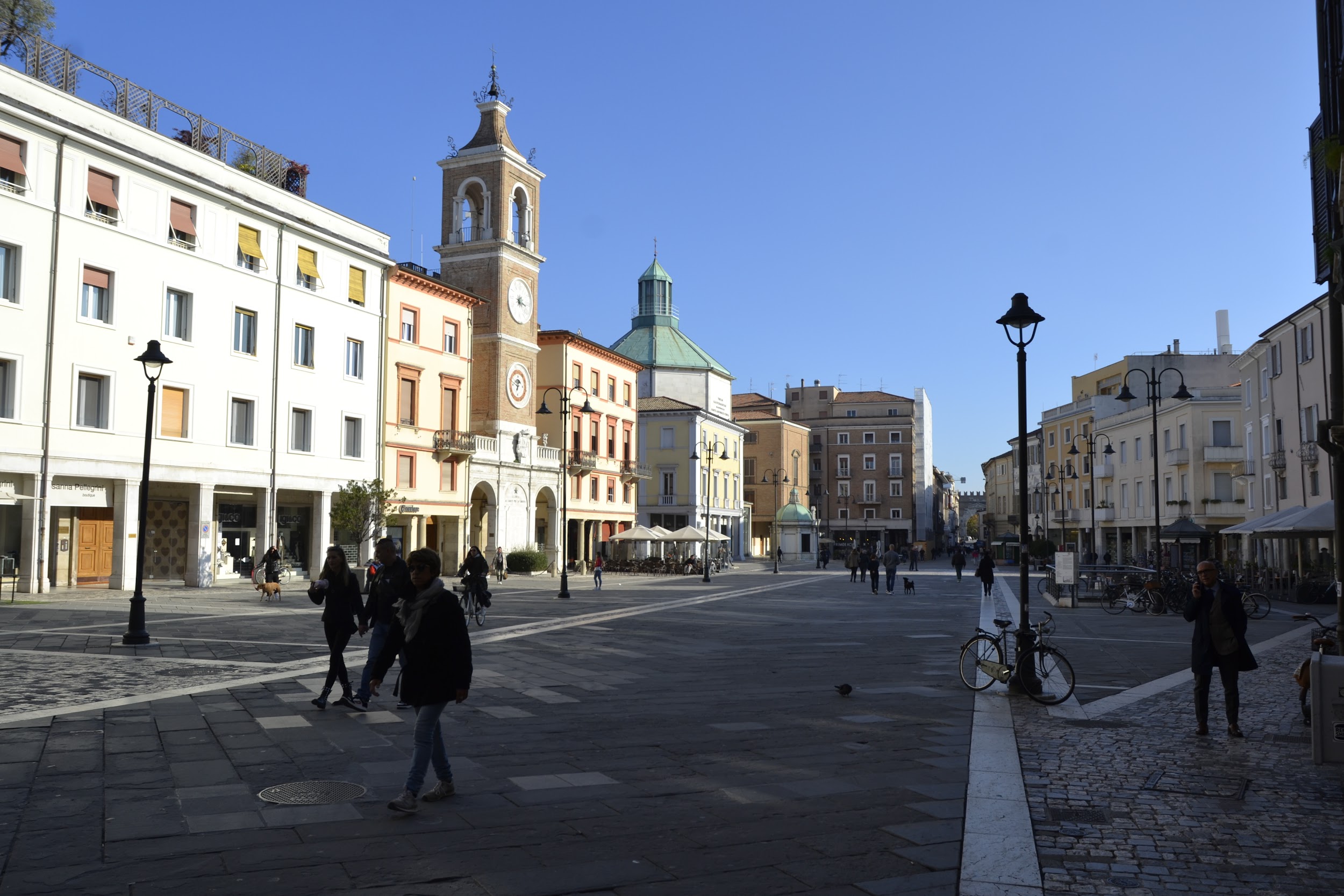 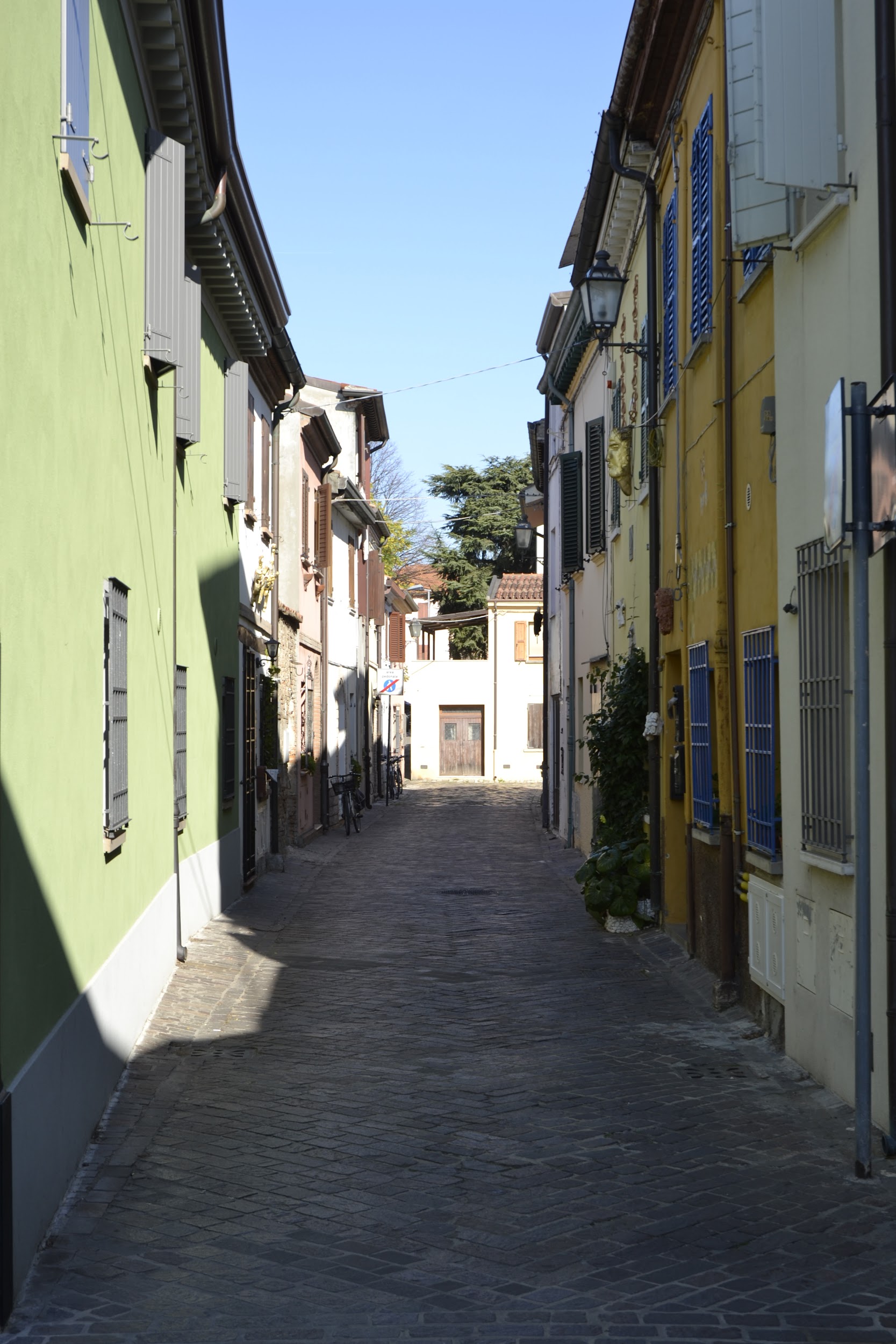 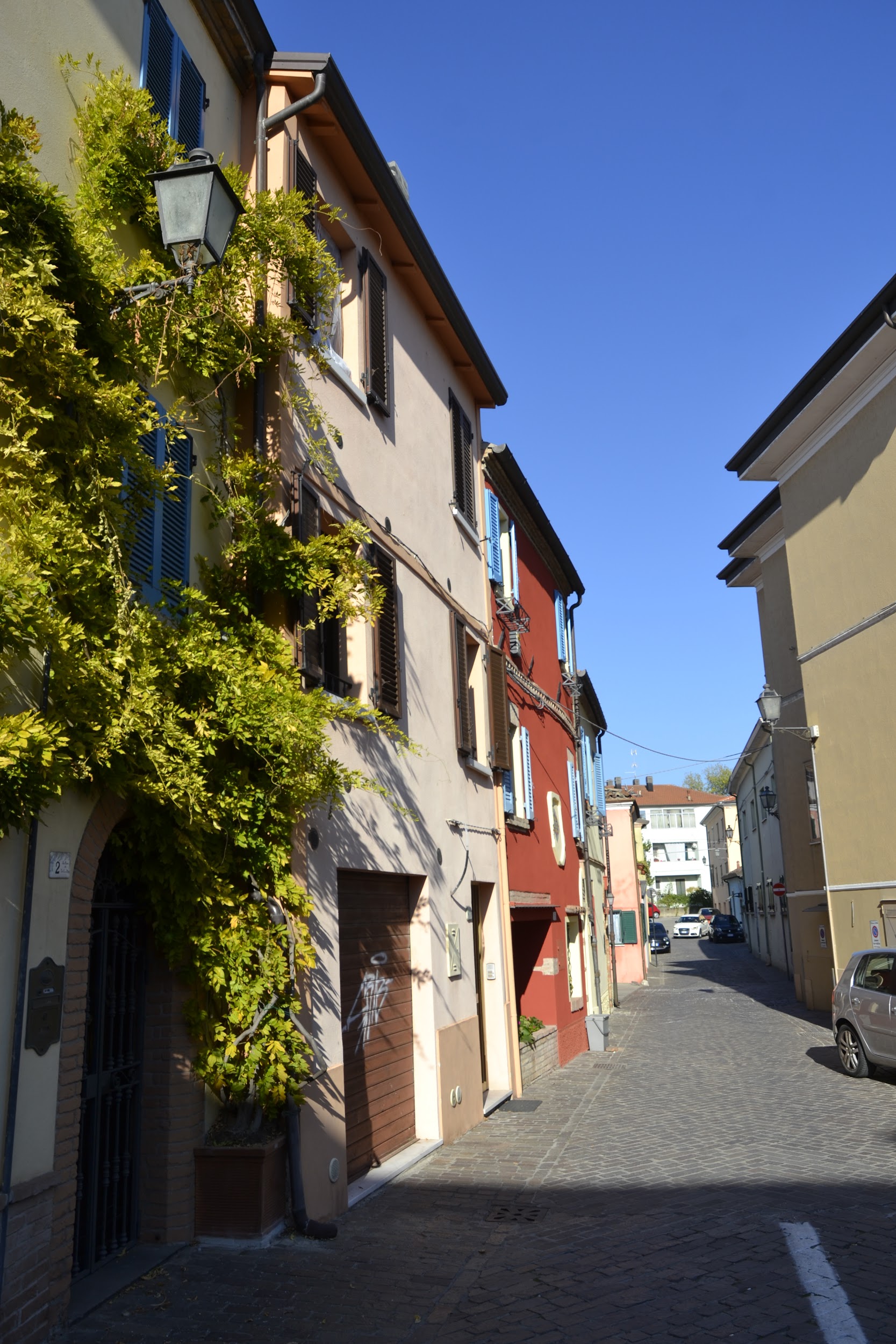 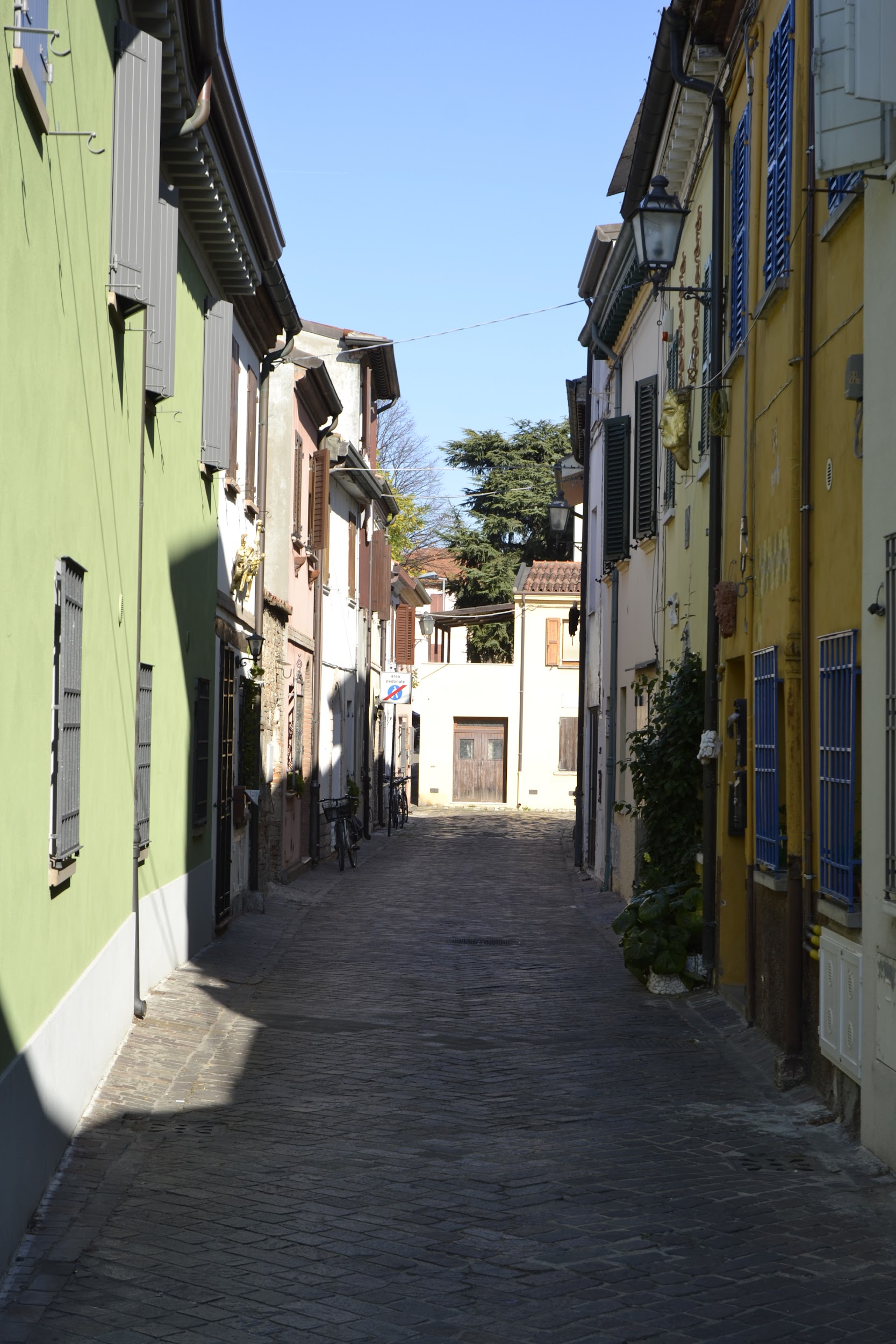 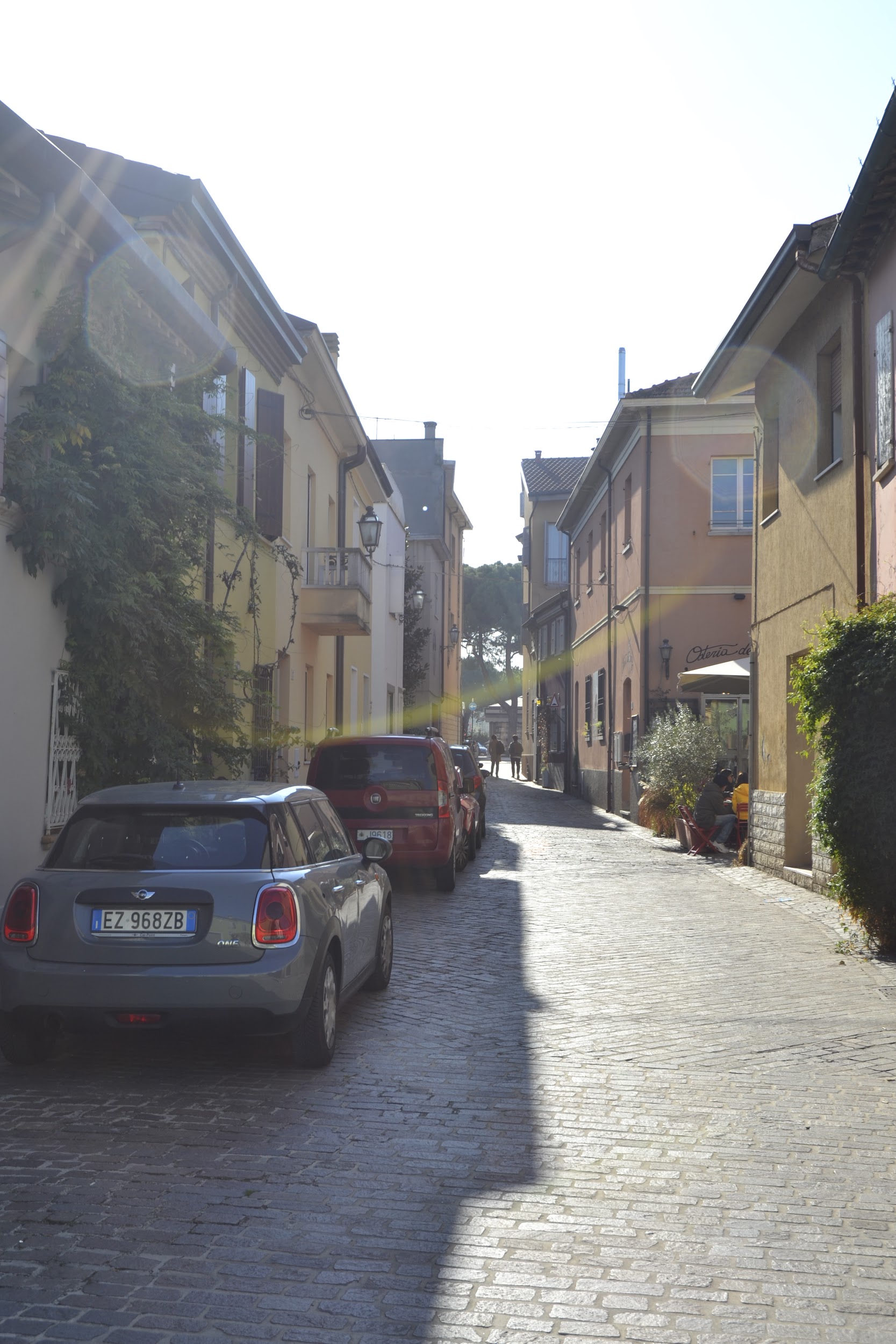 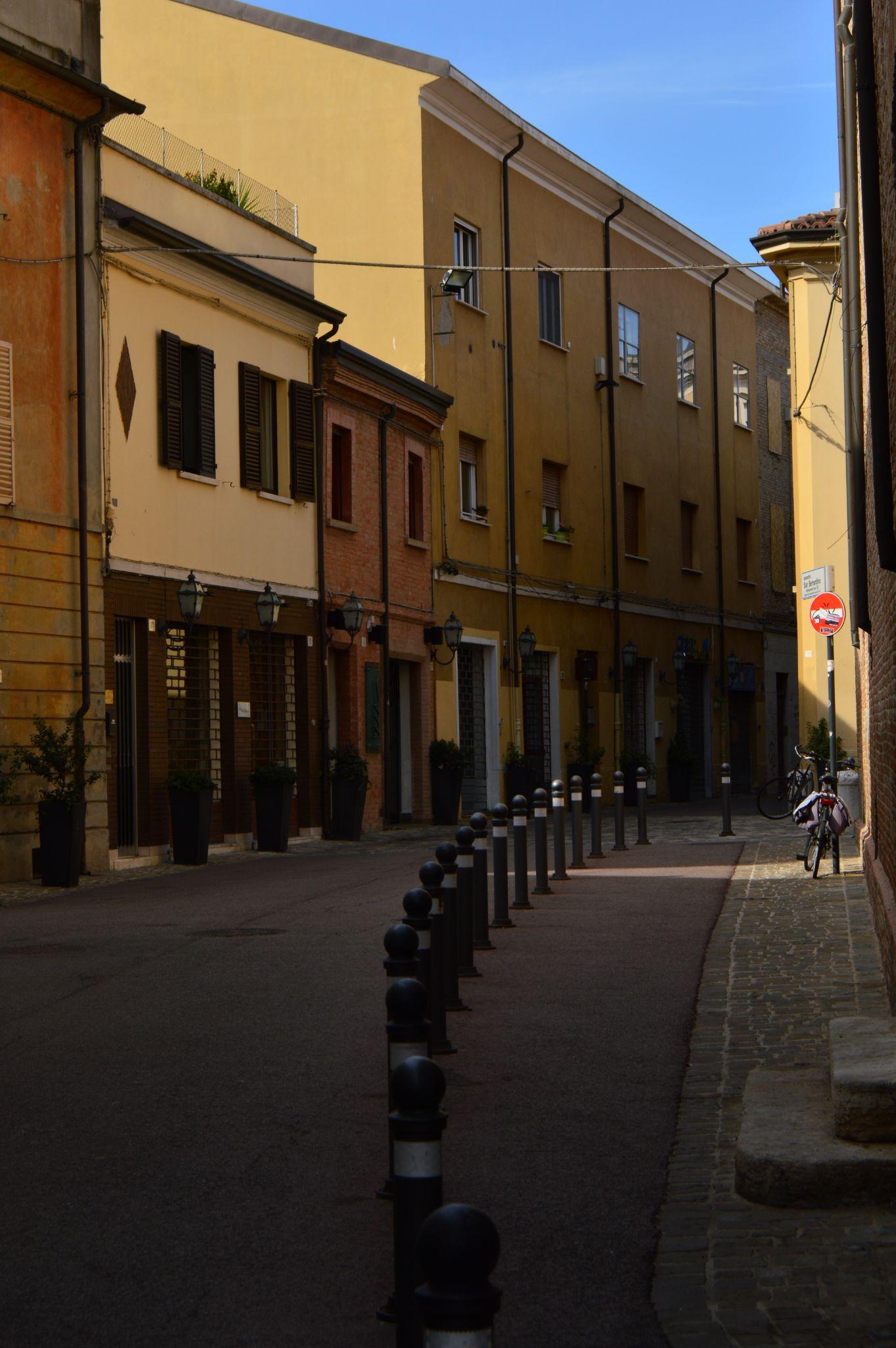 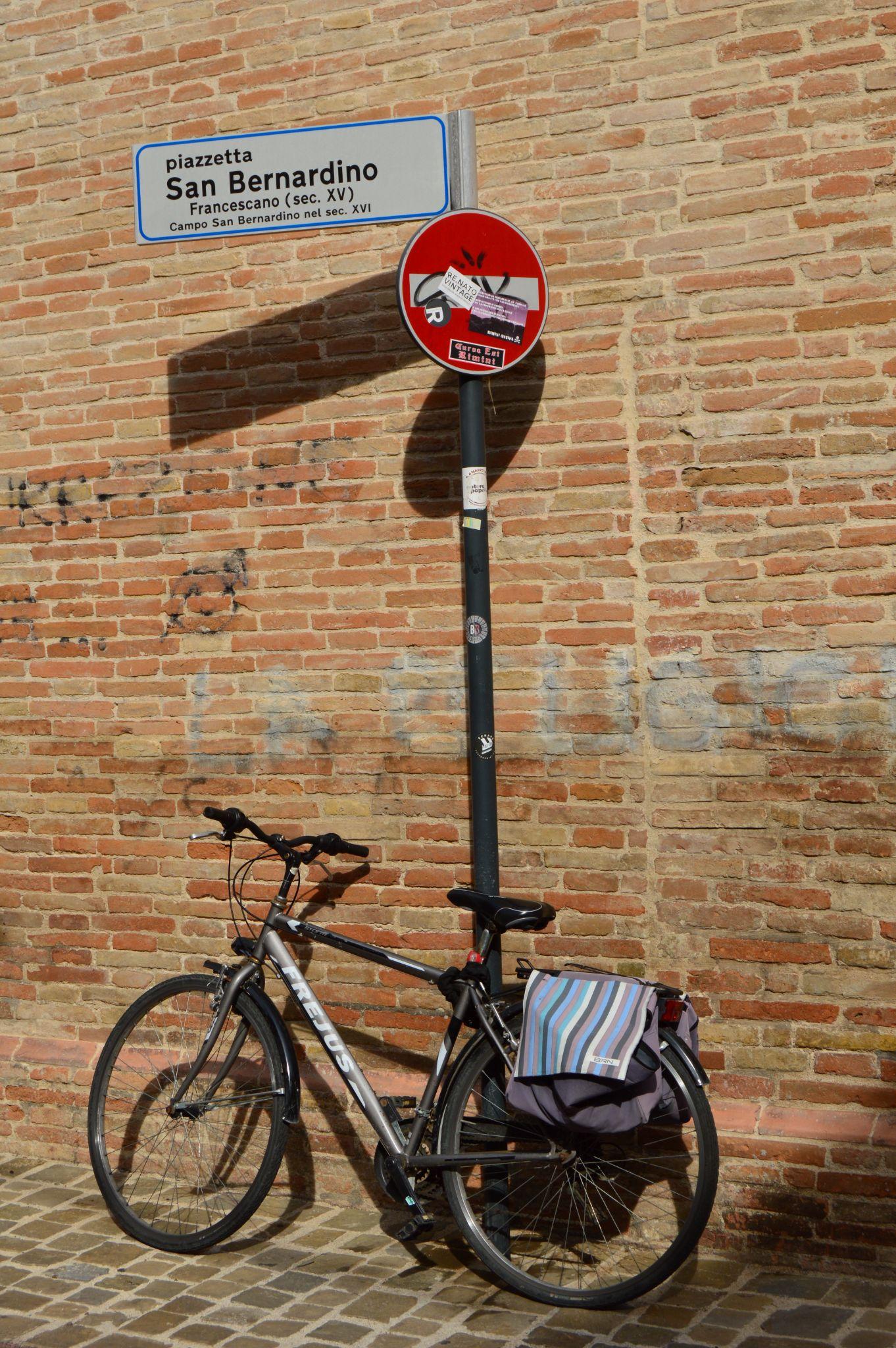 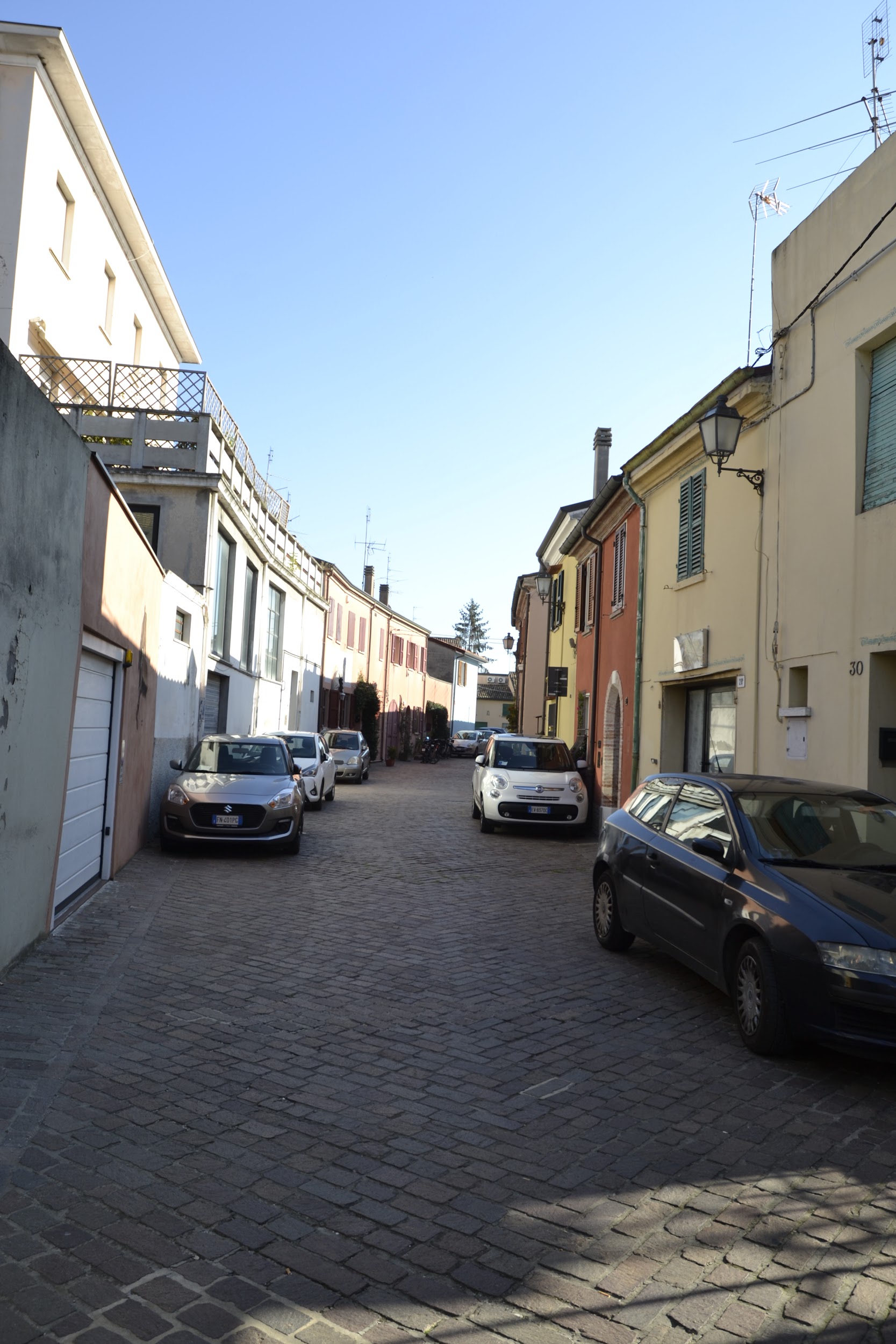 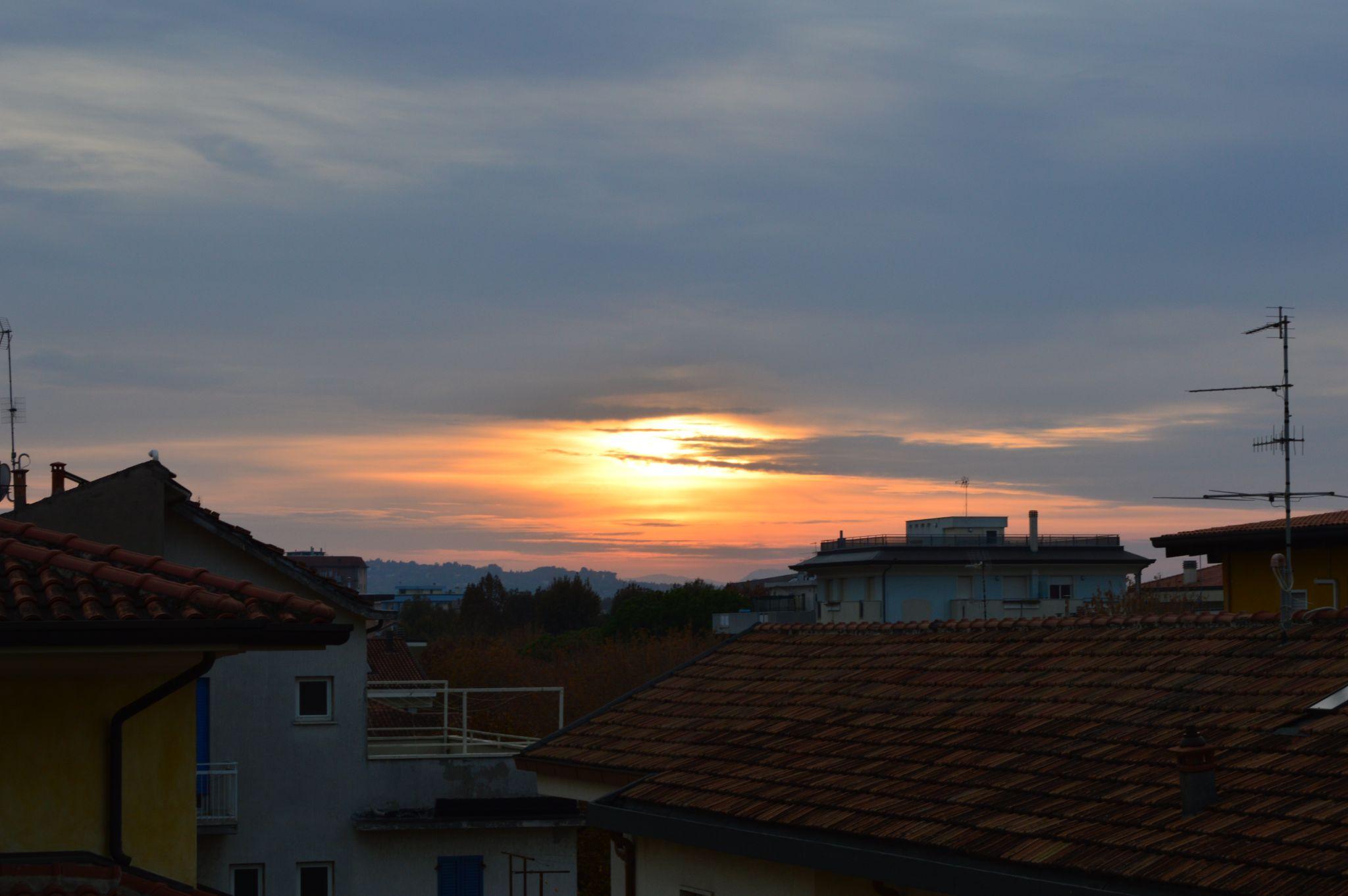 Praktyki w firmie Foto Soci
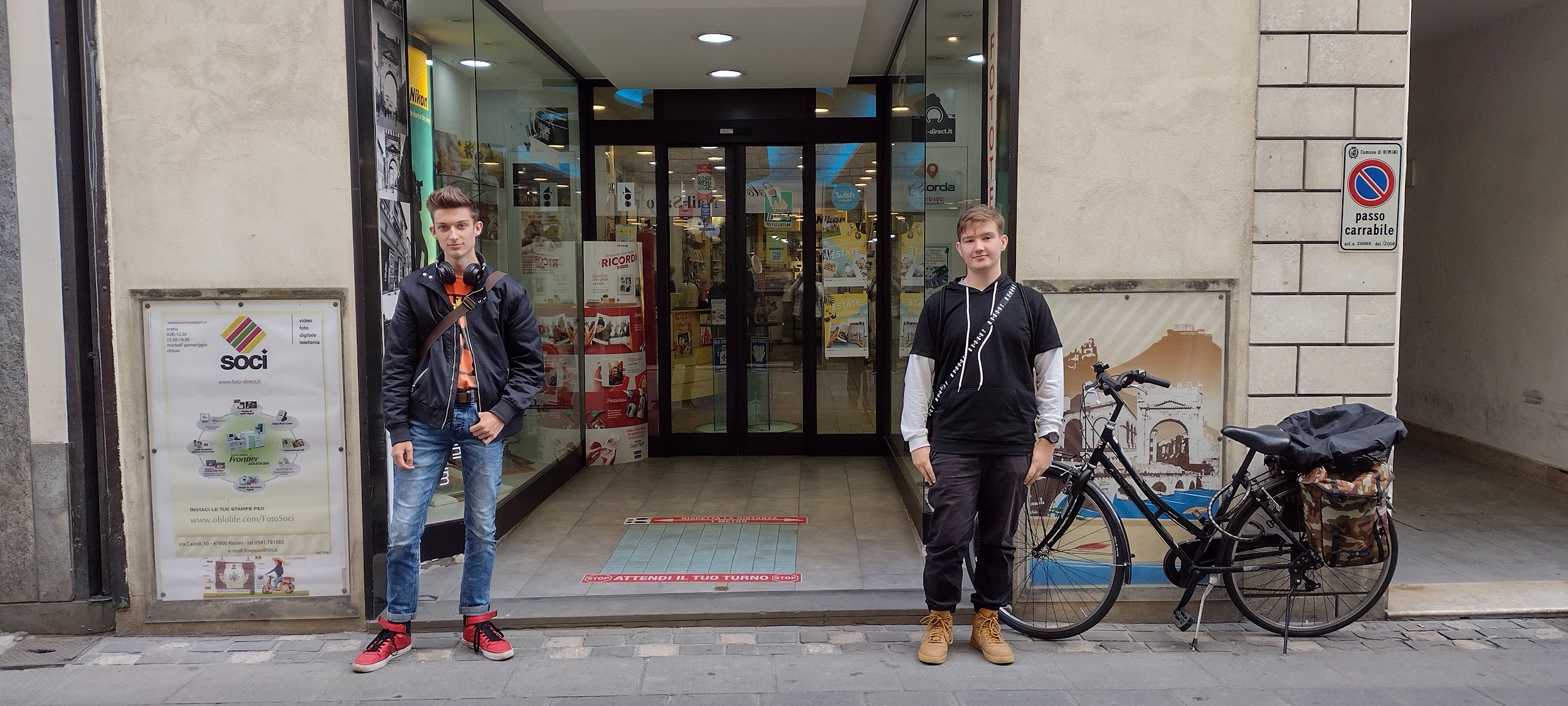 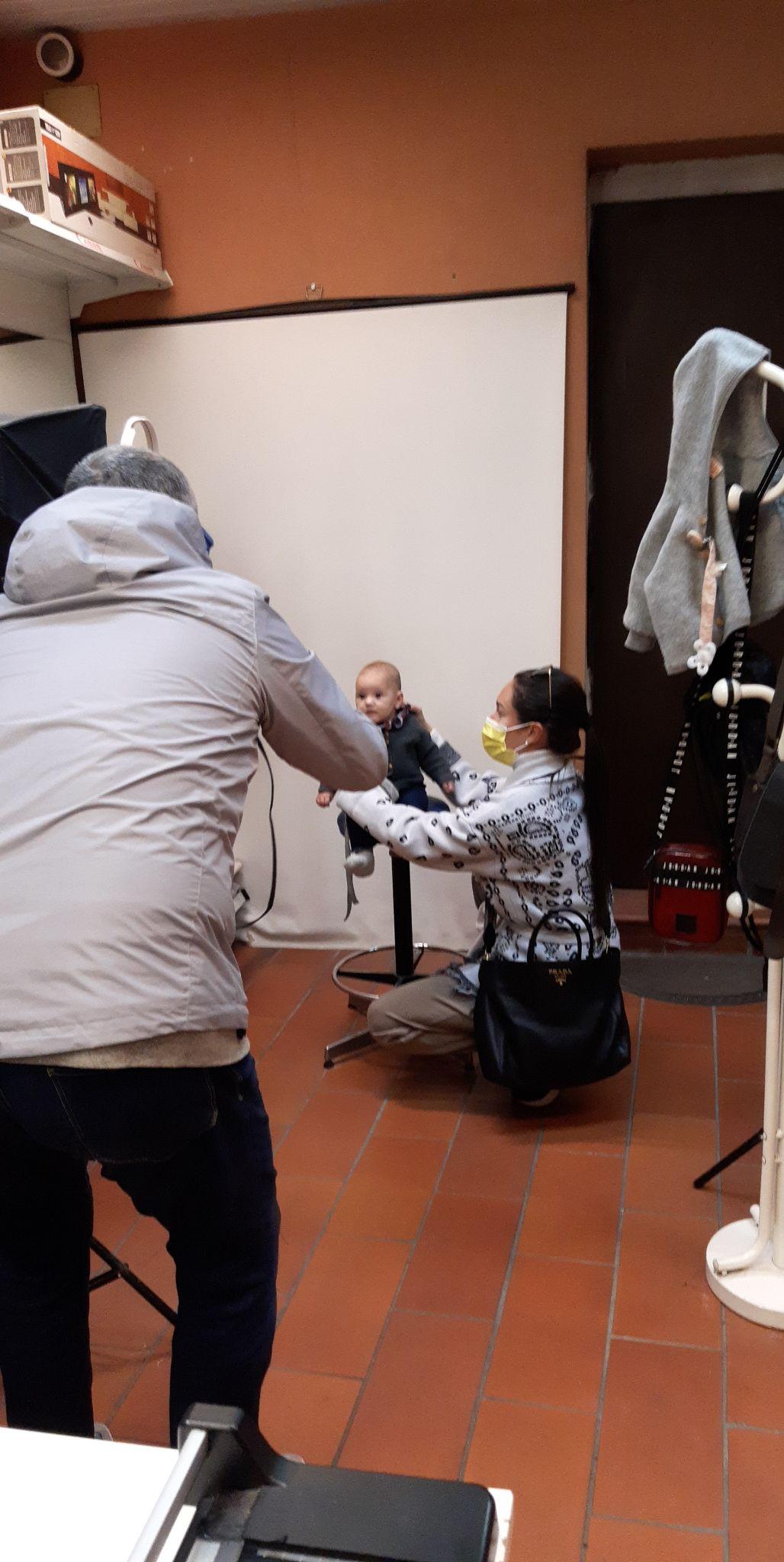 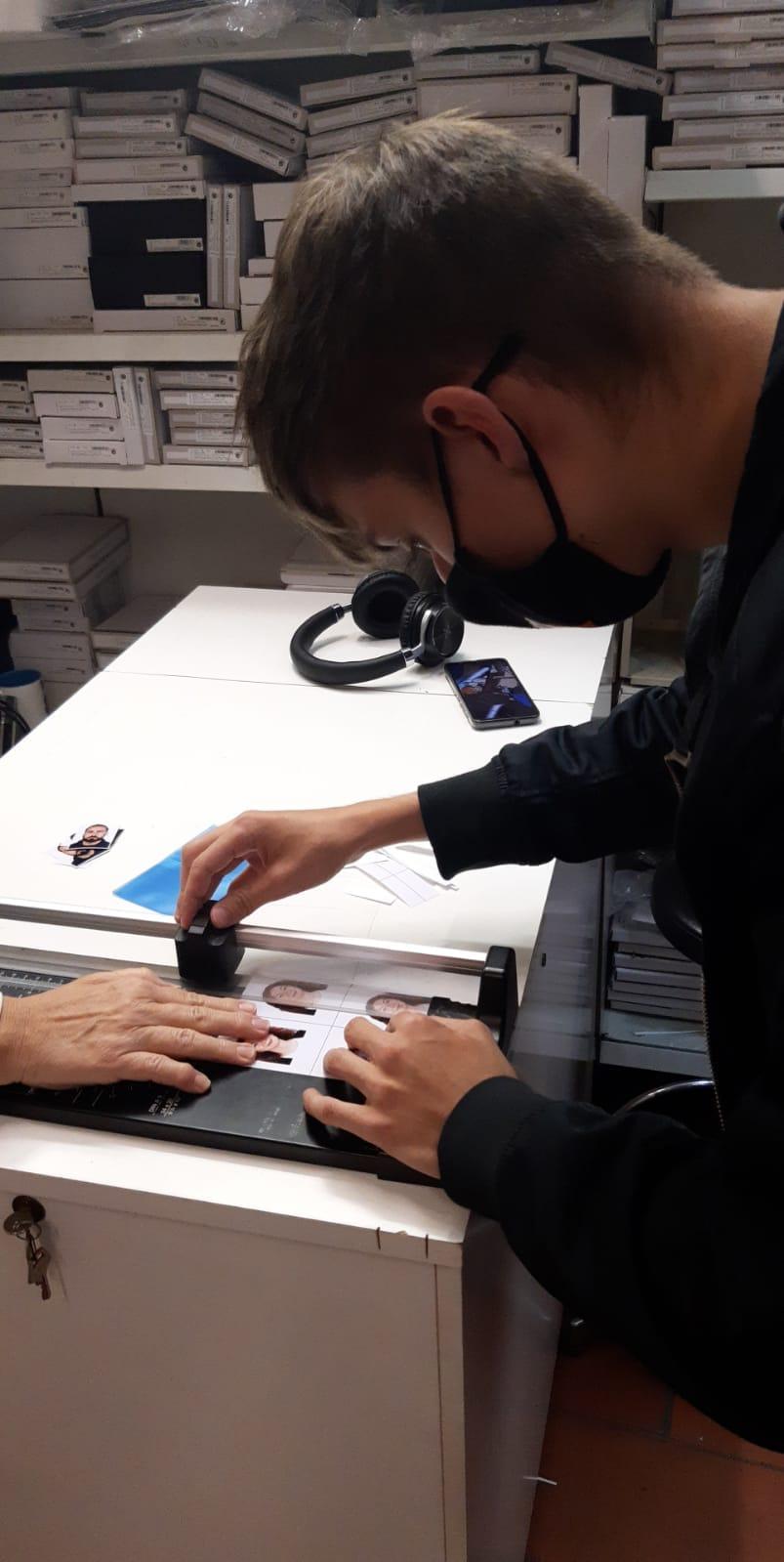 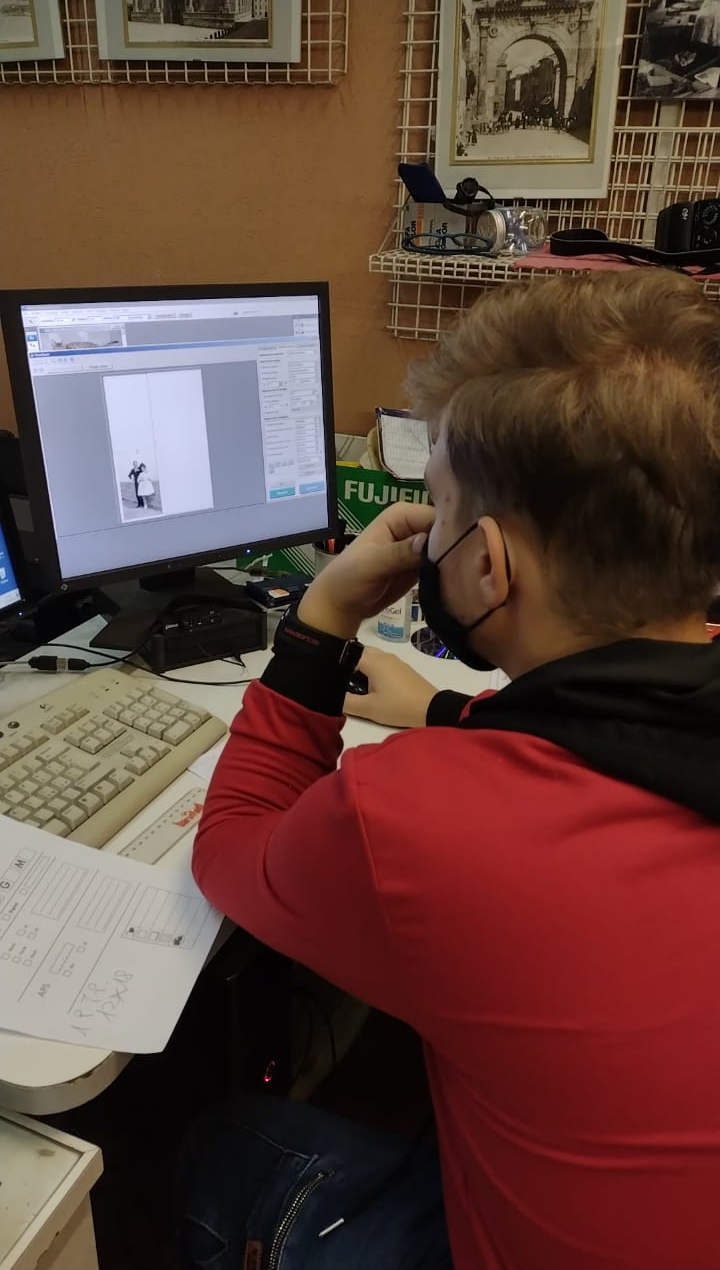 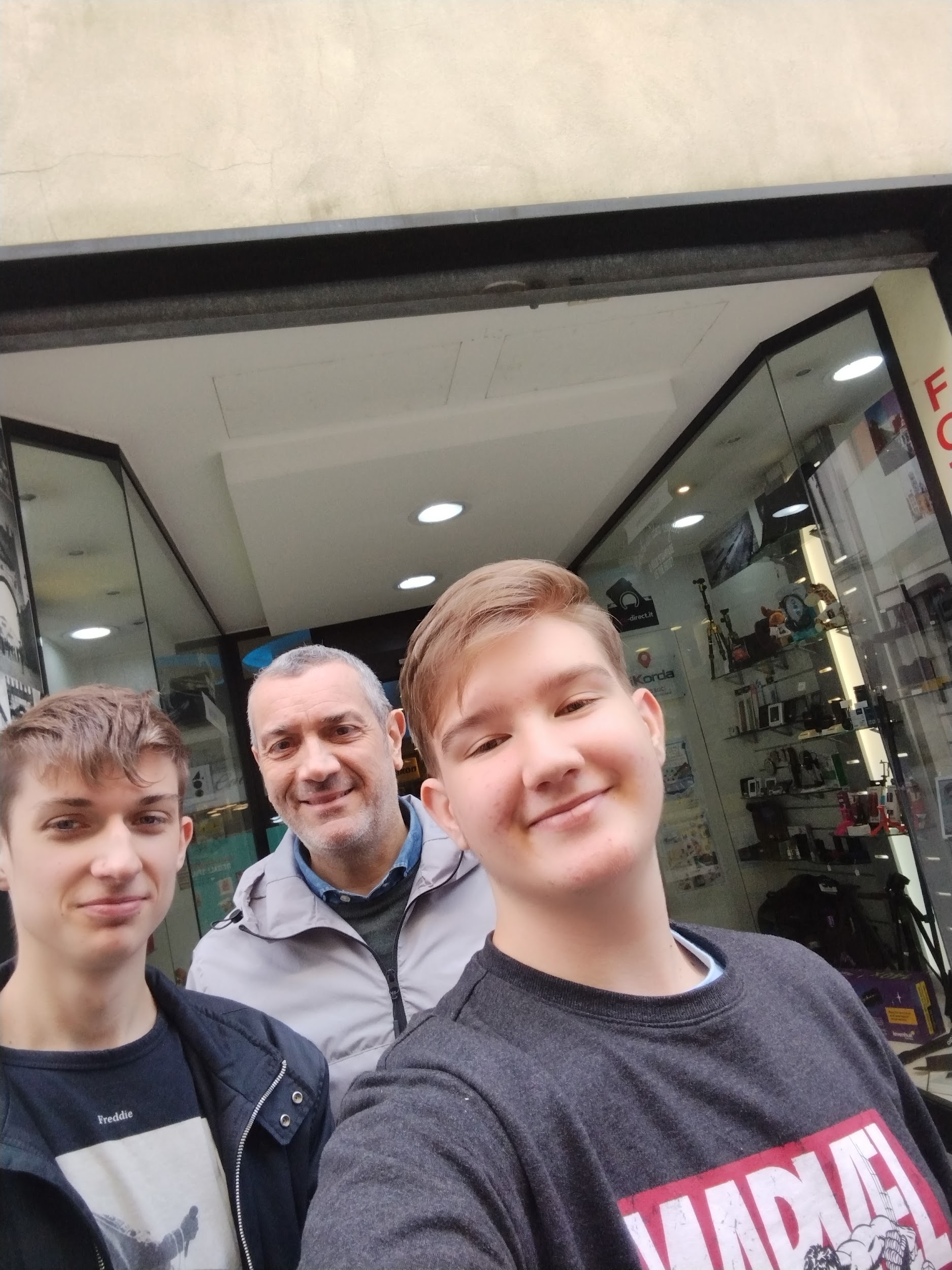 Pracodawca - Massimo Soci <3
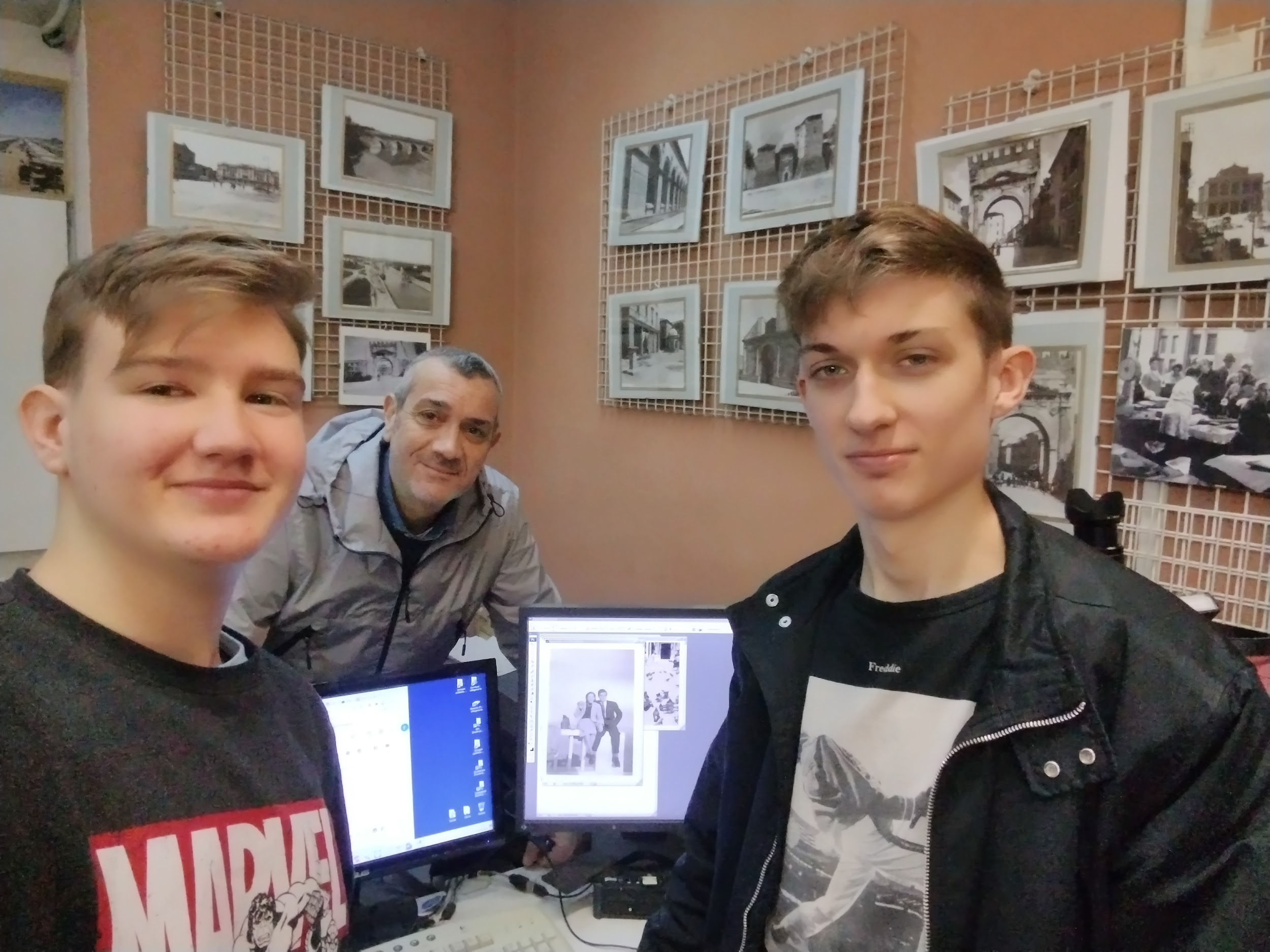 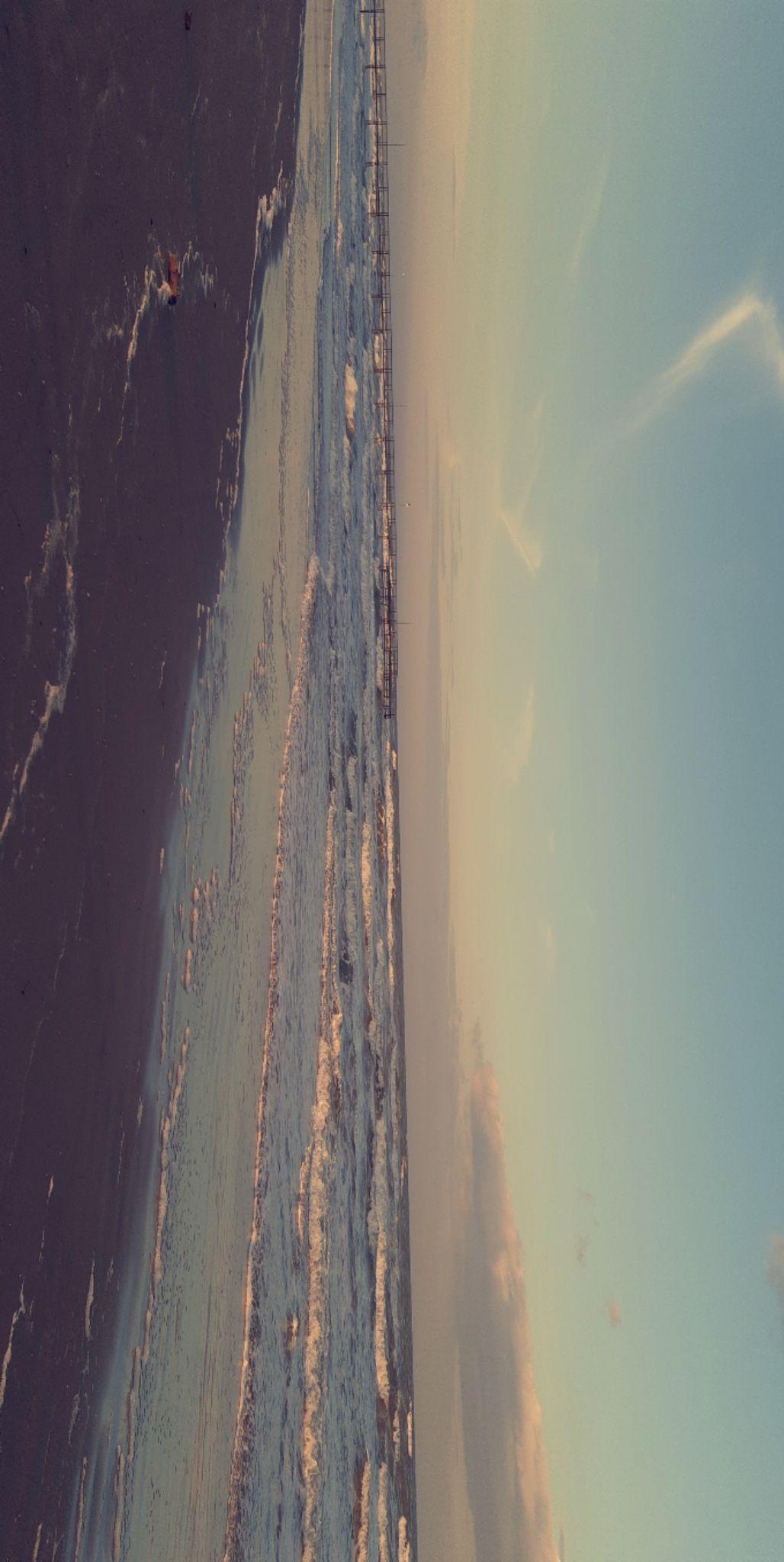 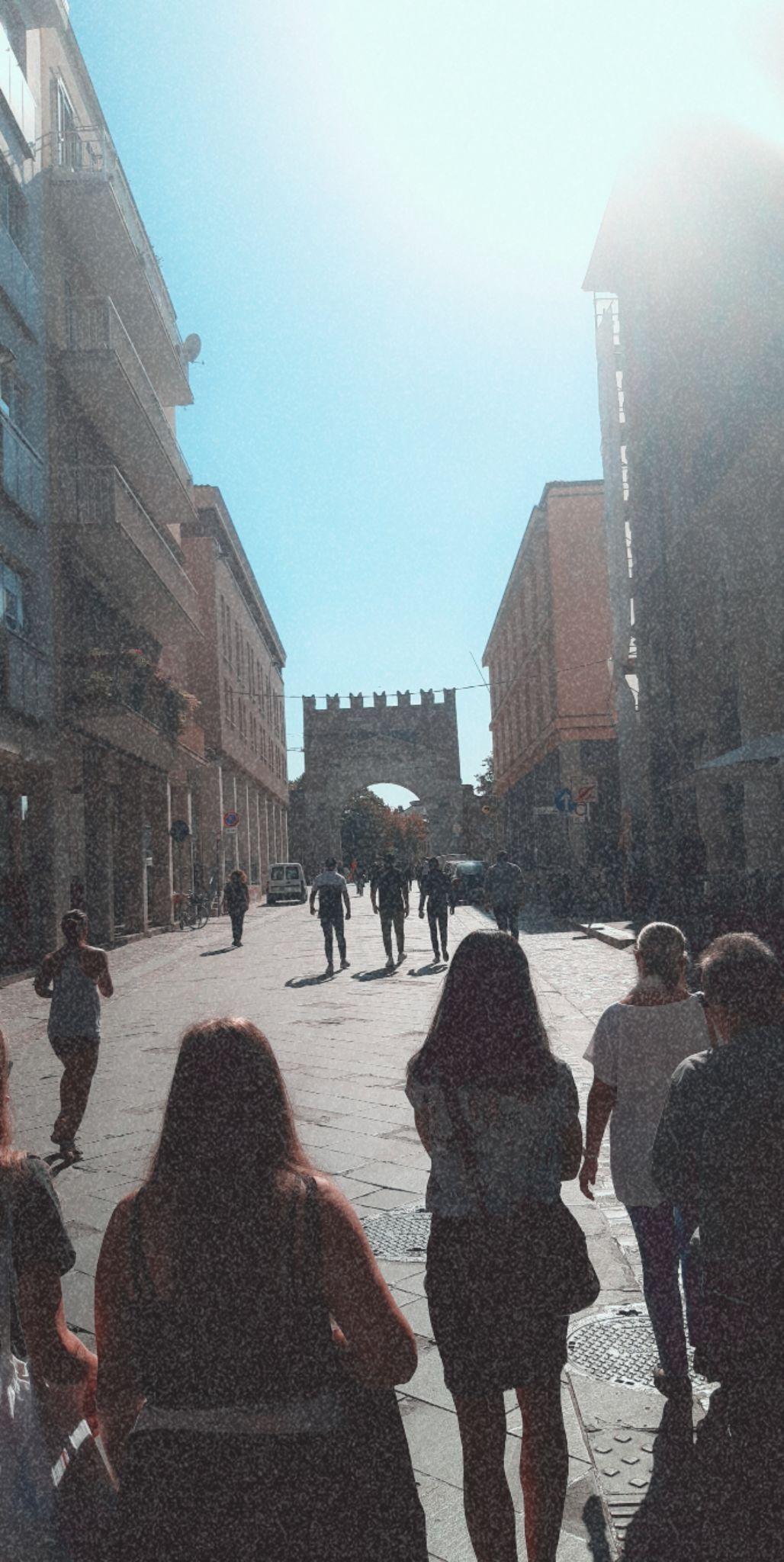 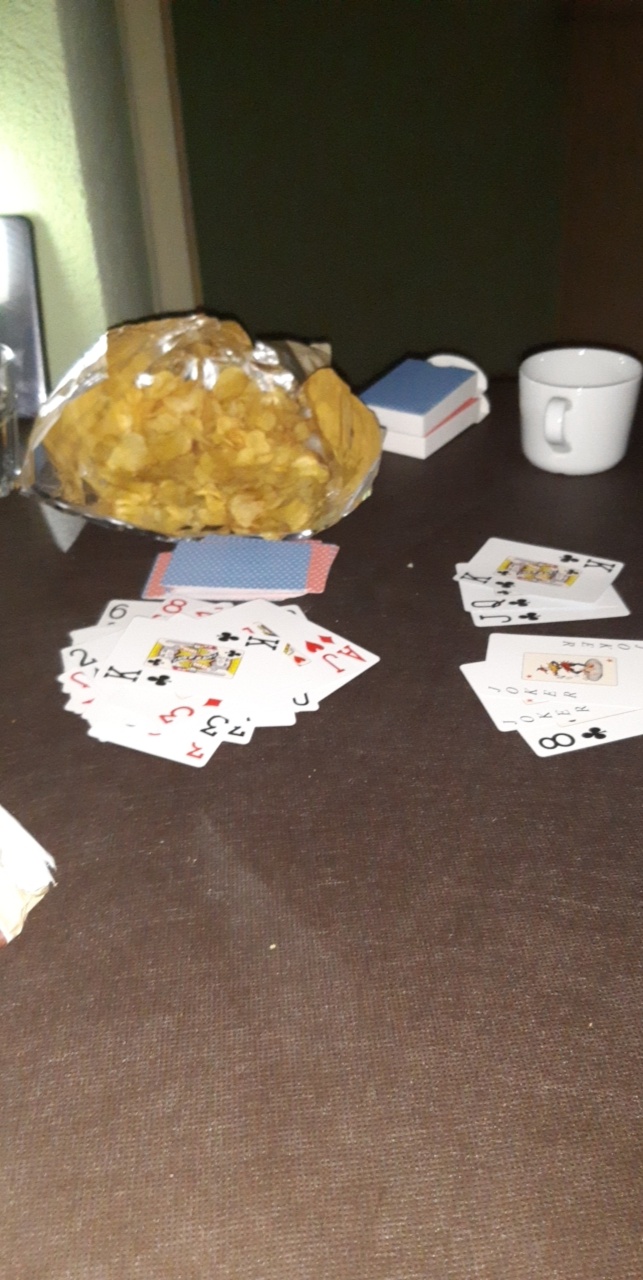 Chwile spędzone w 
Rimini
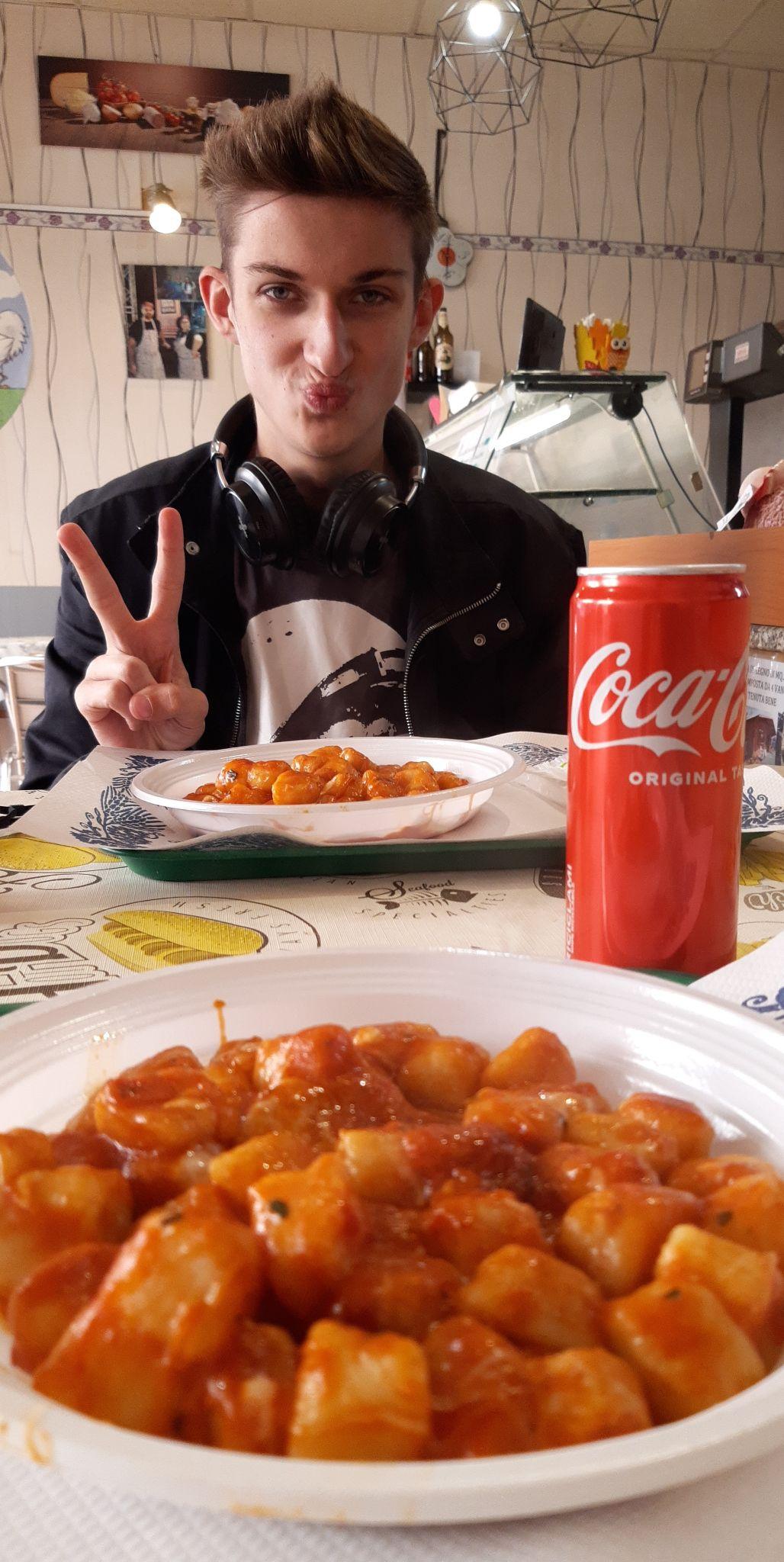 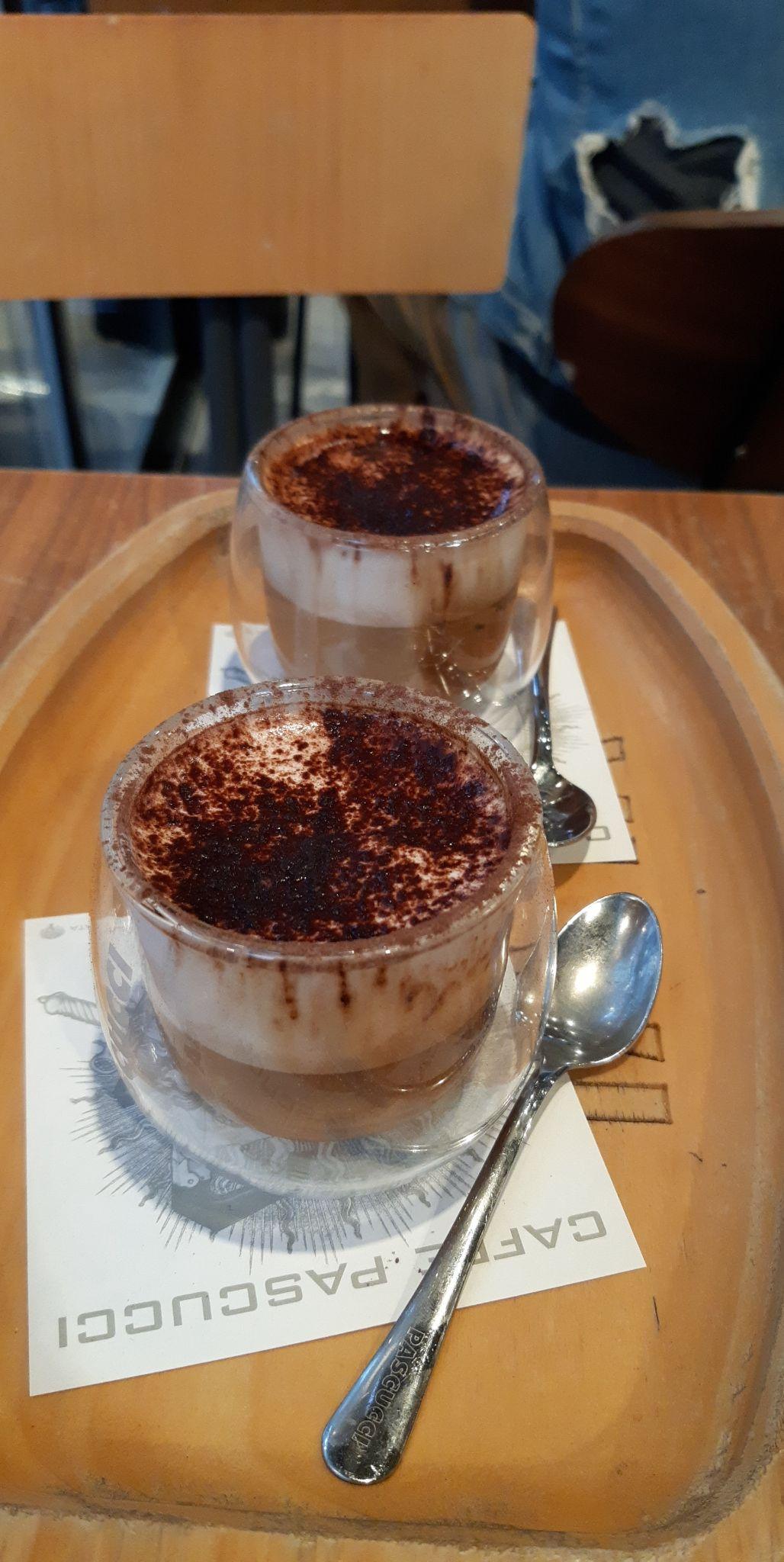 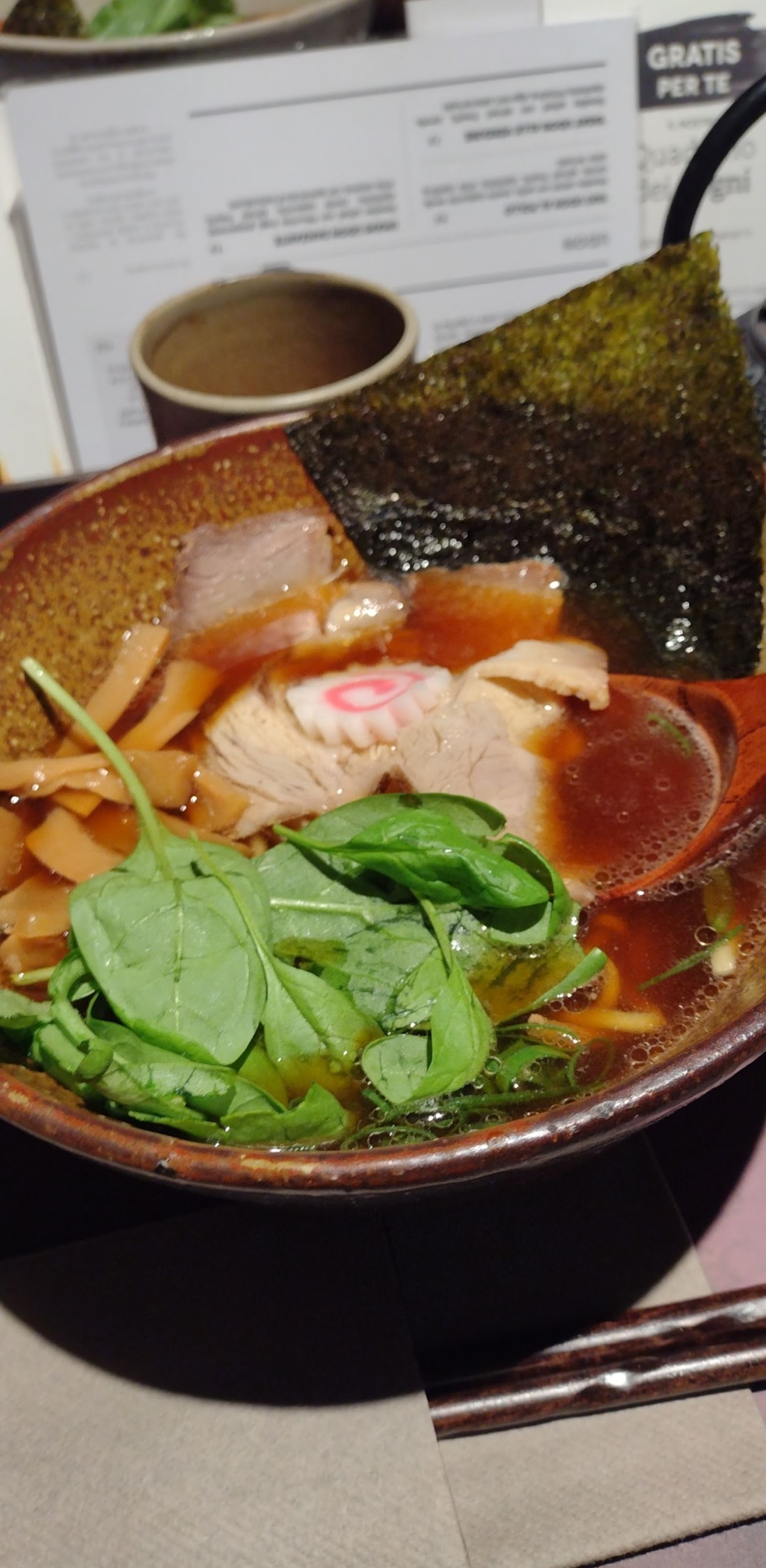 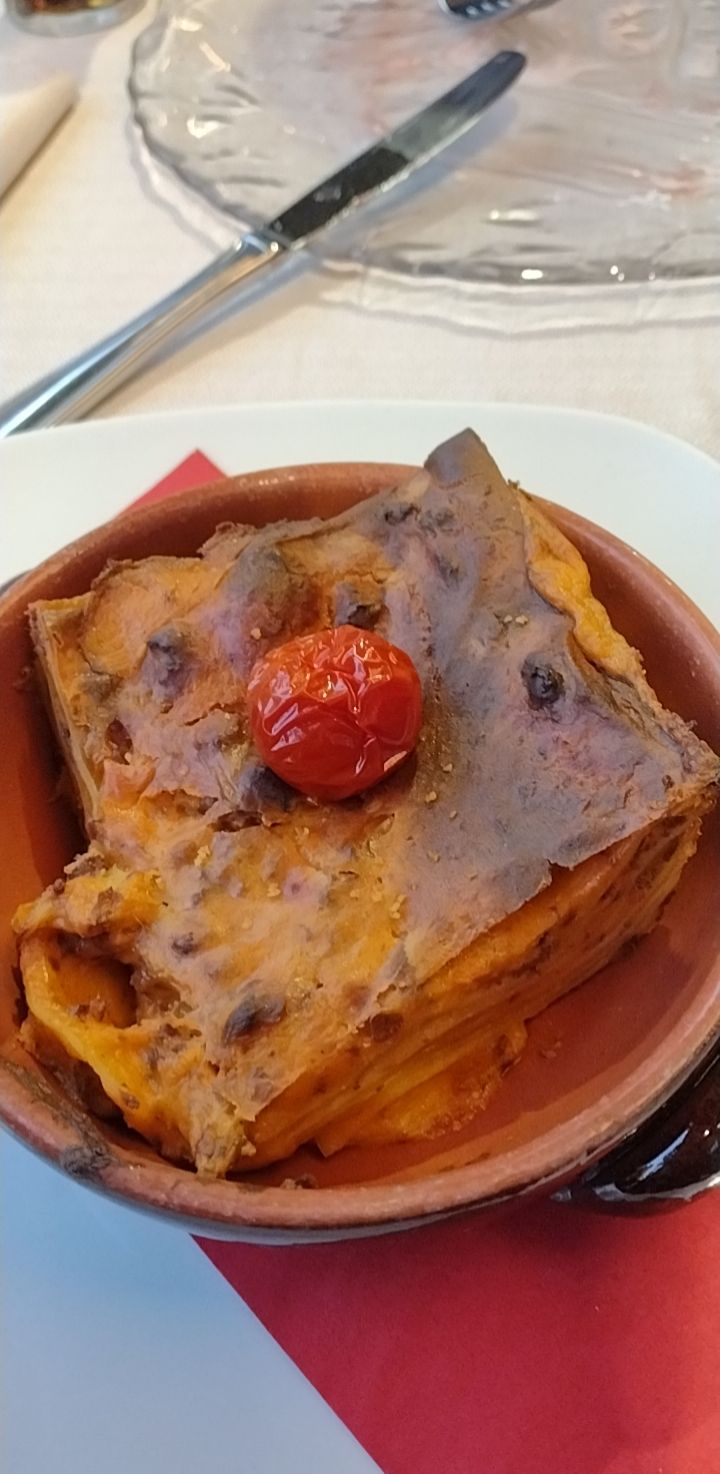 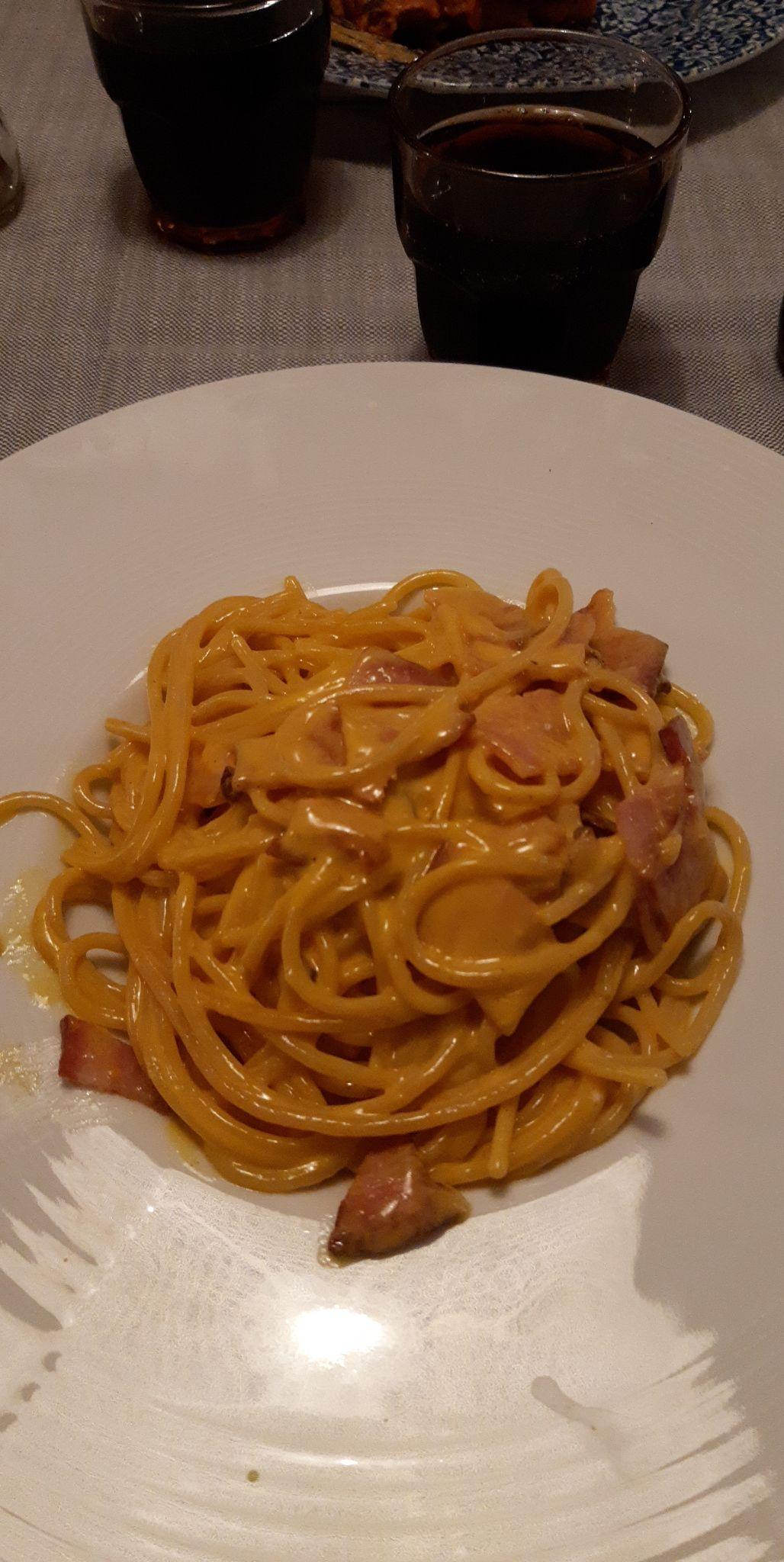 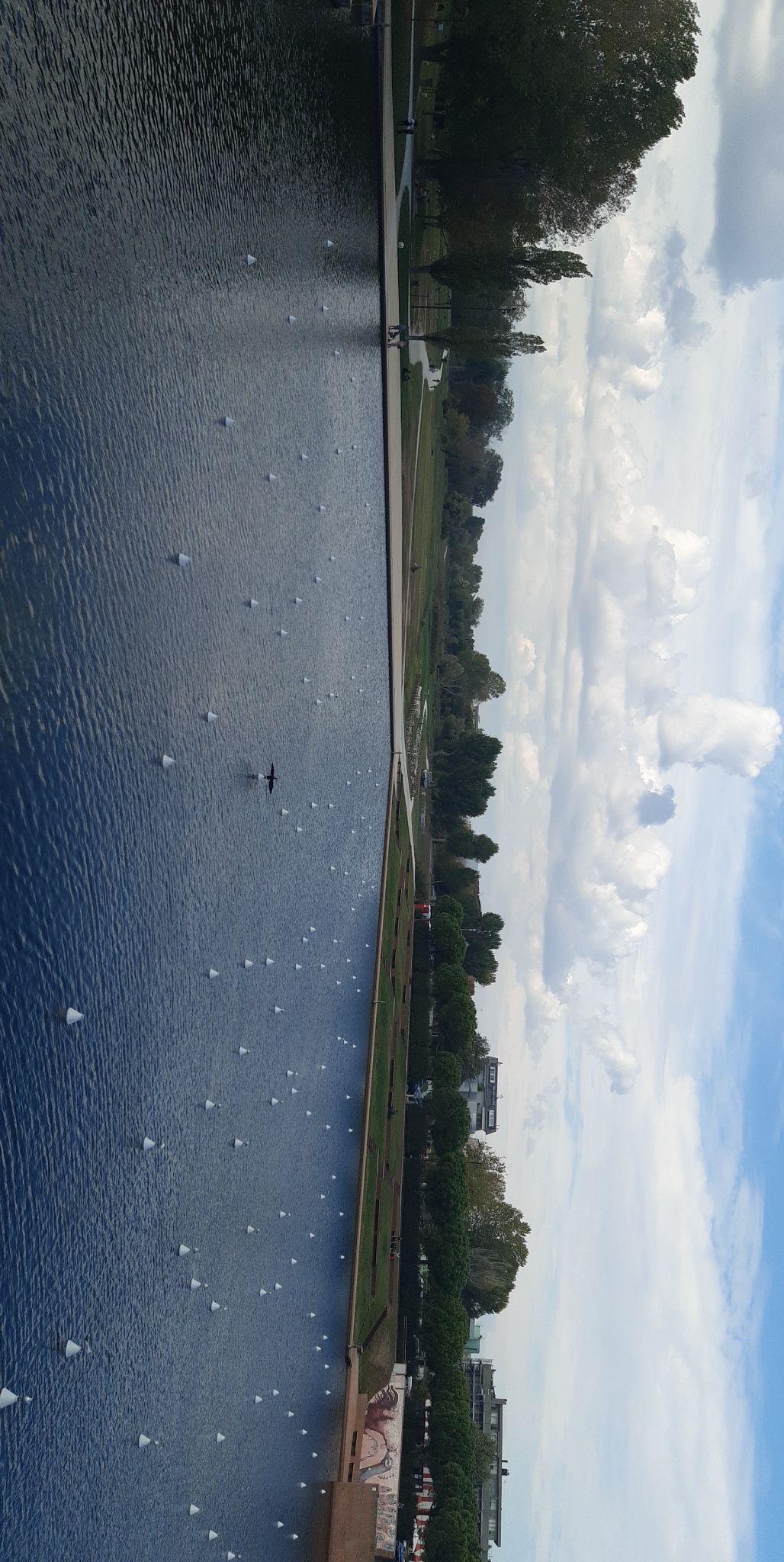 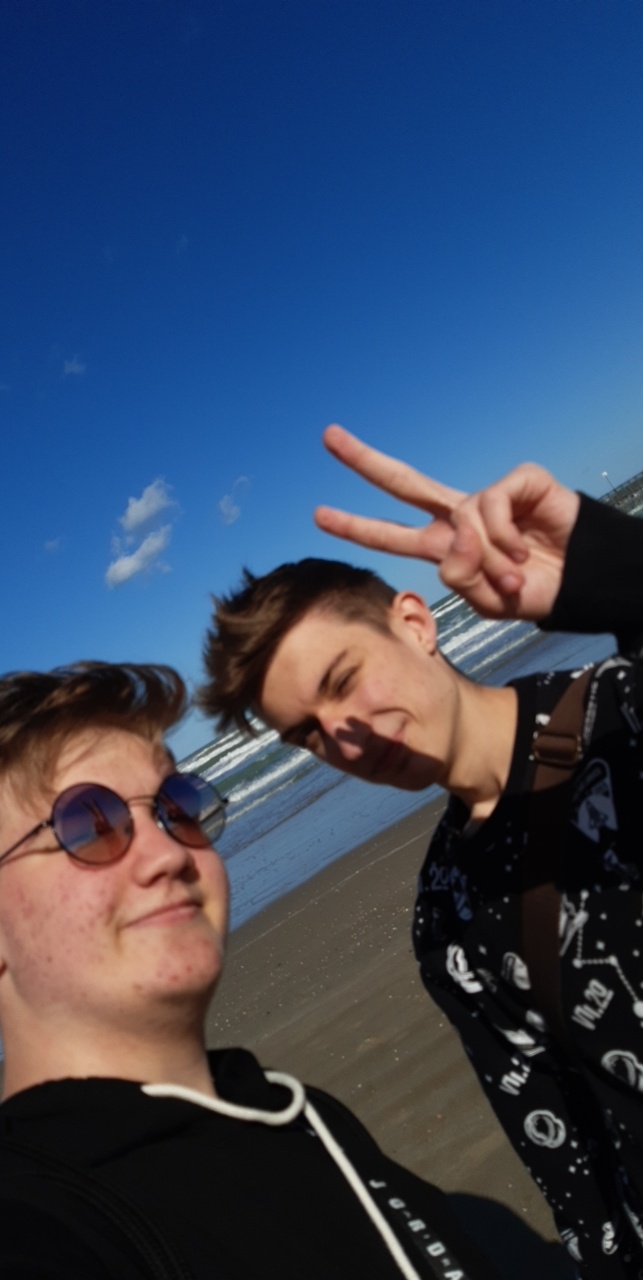 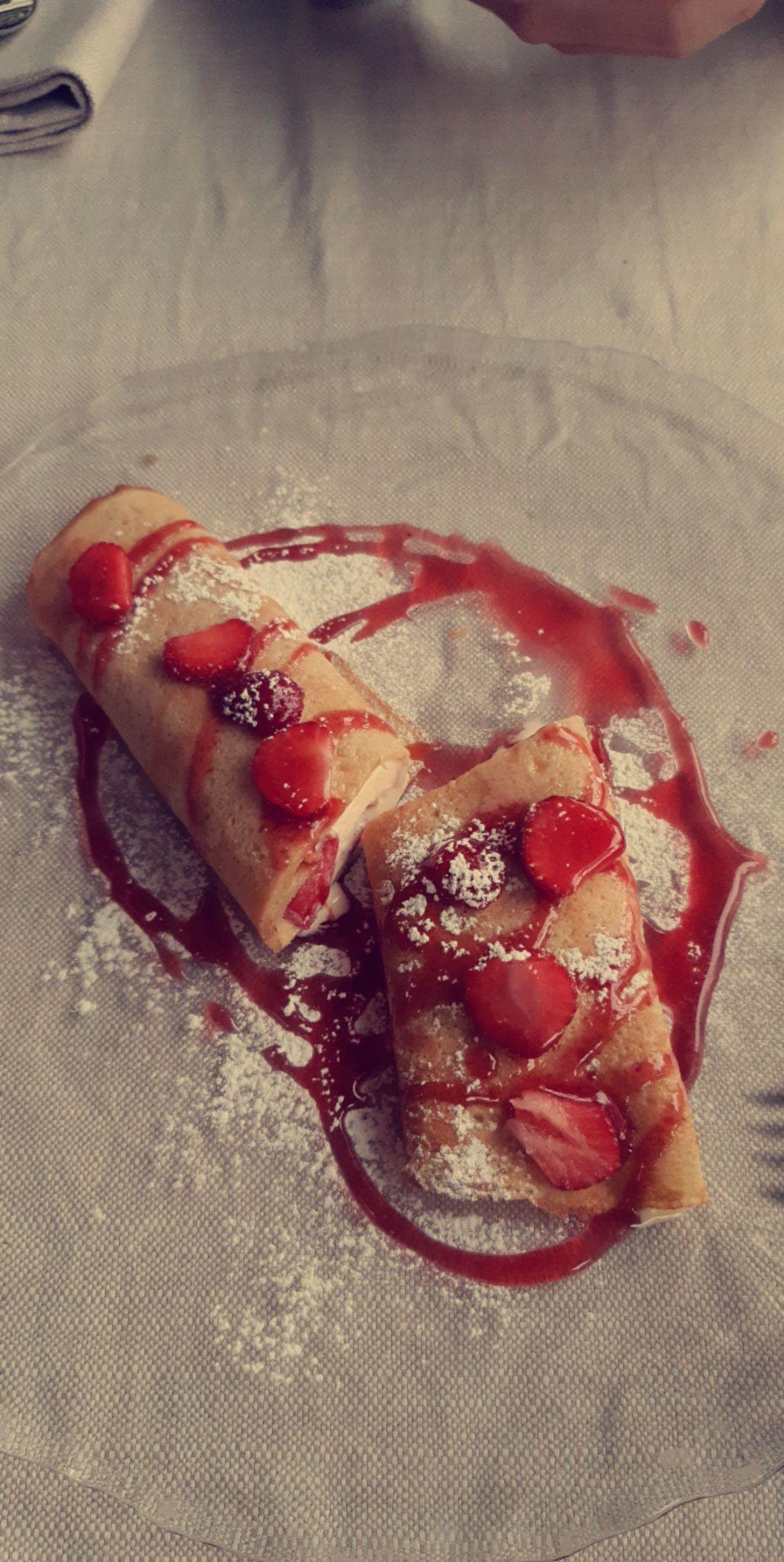 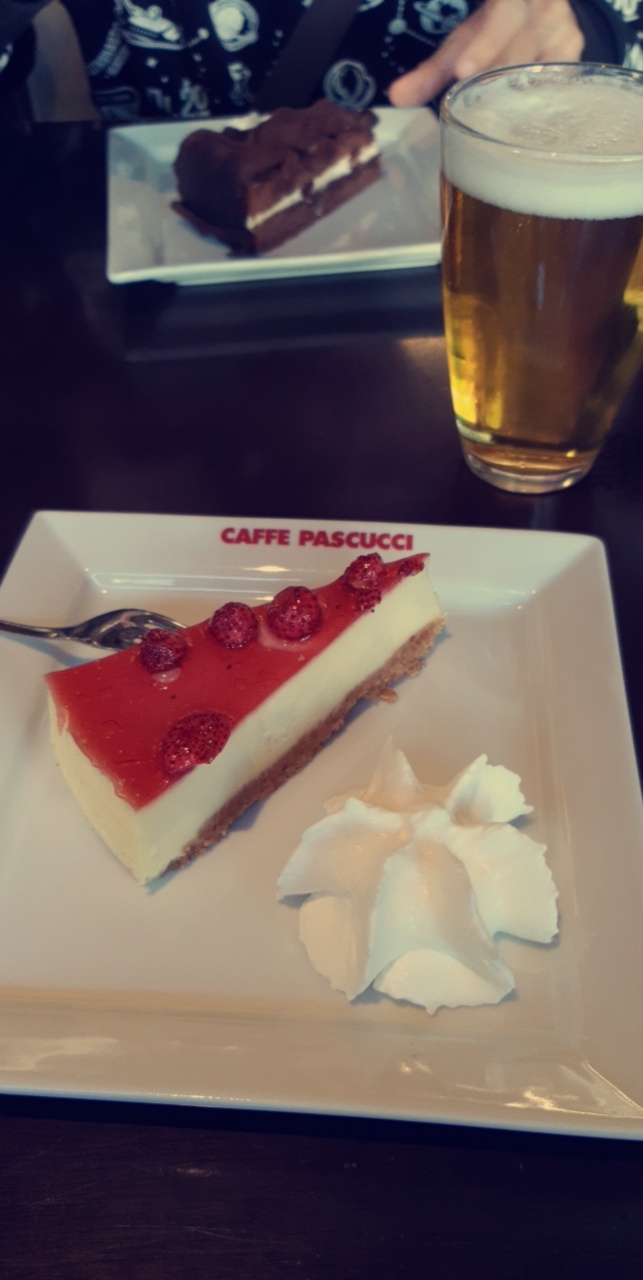 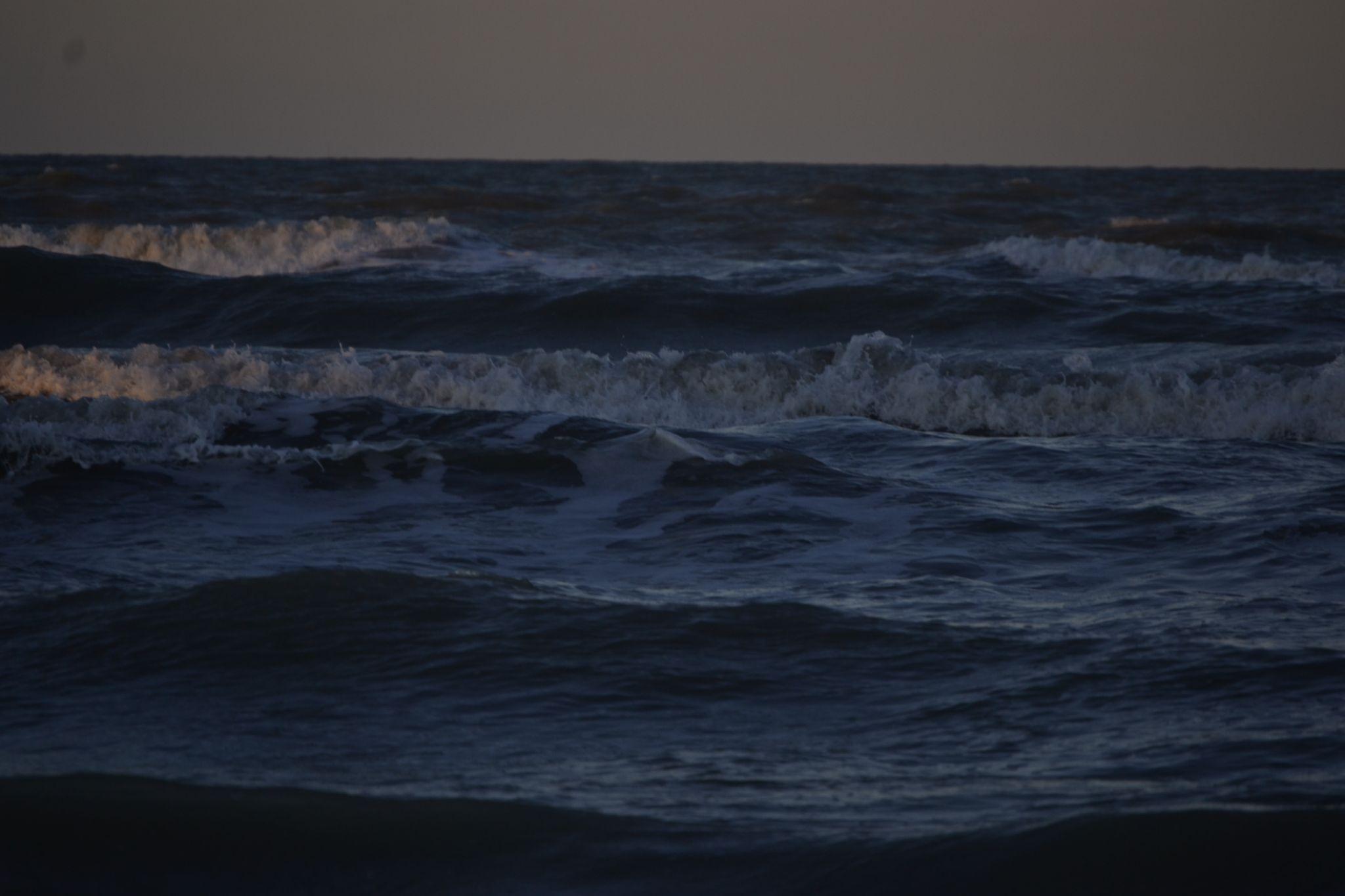 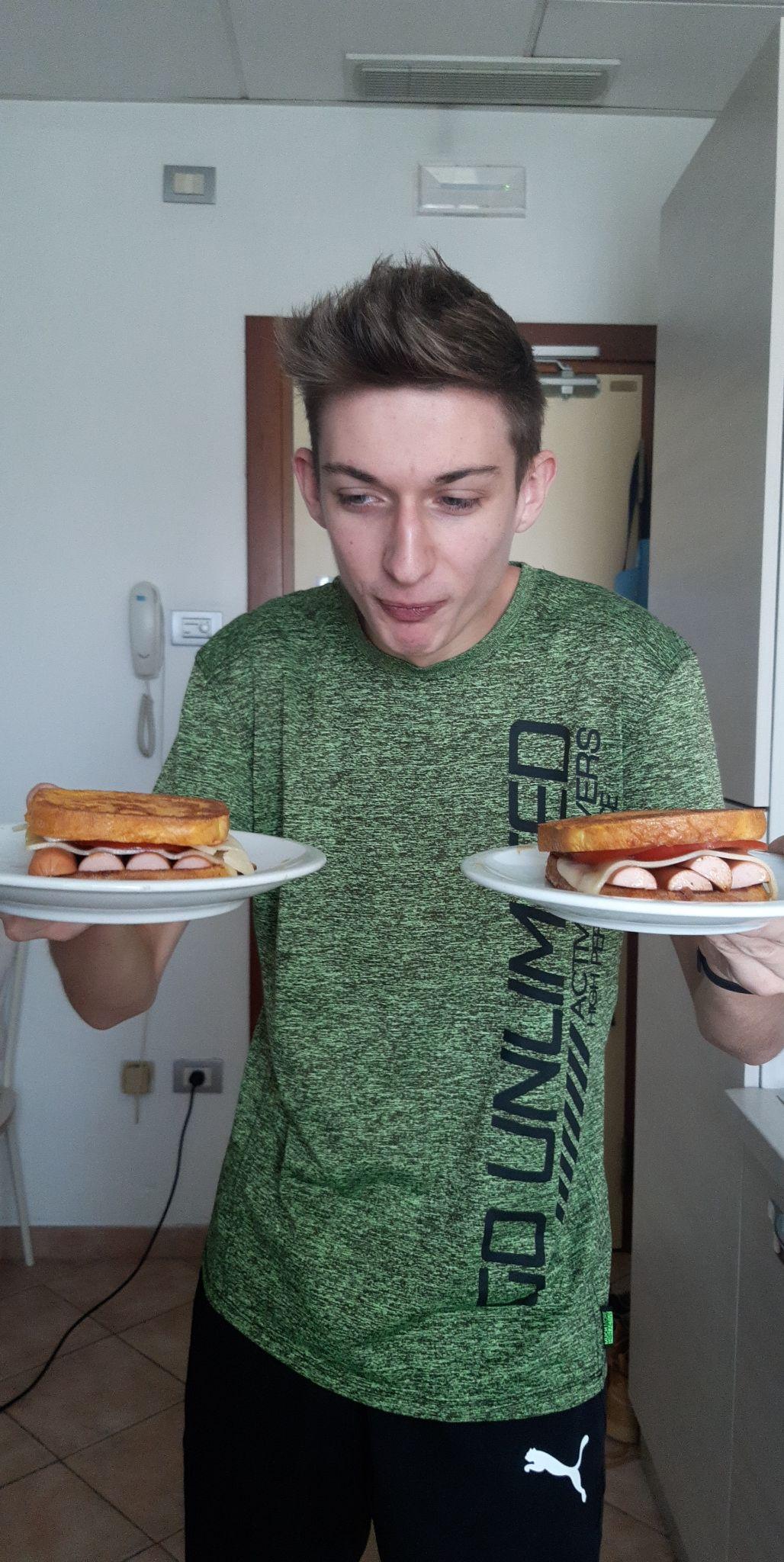 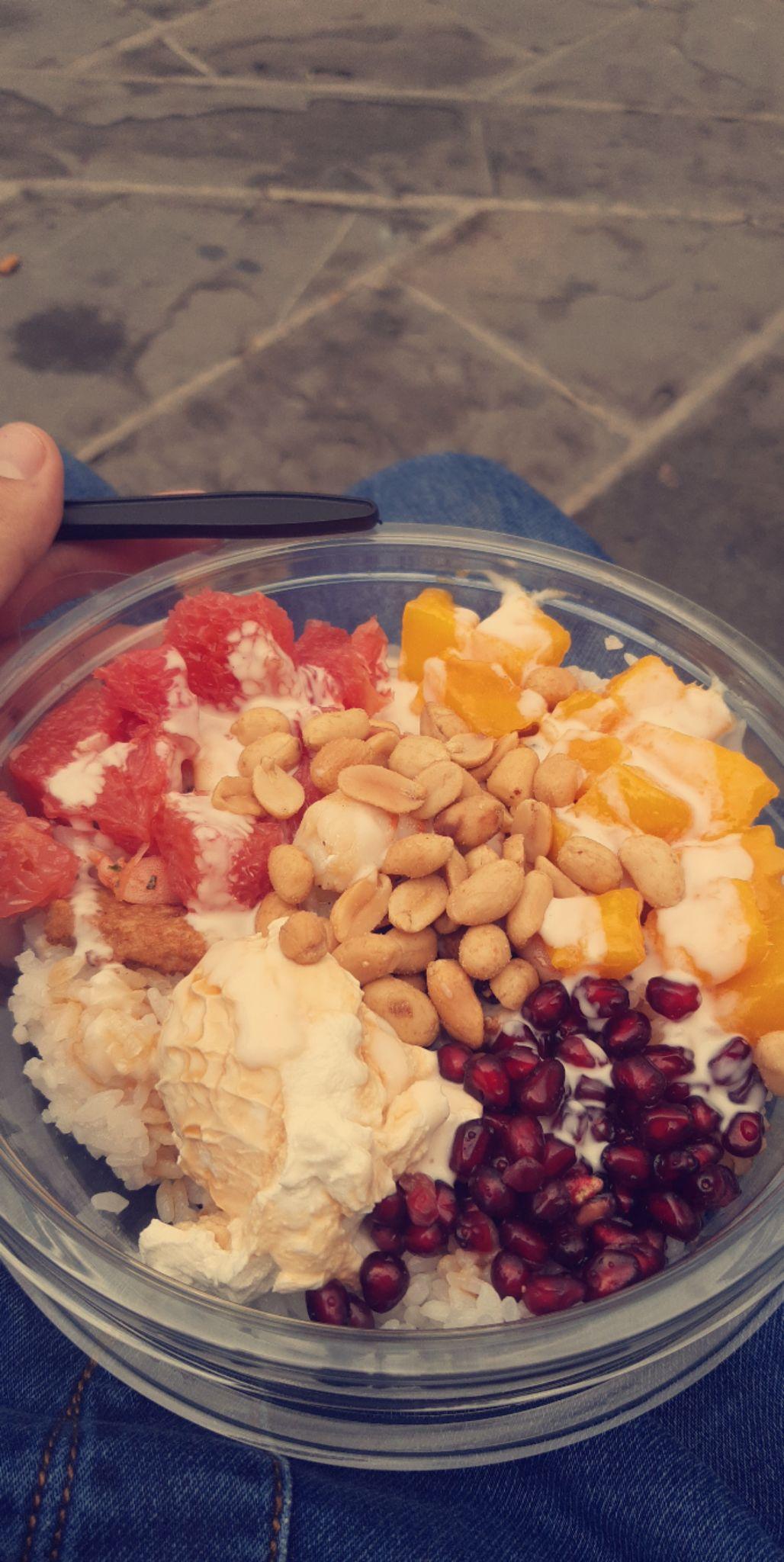 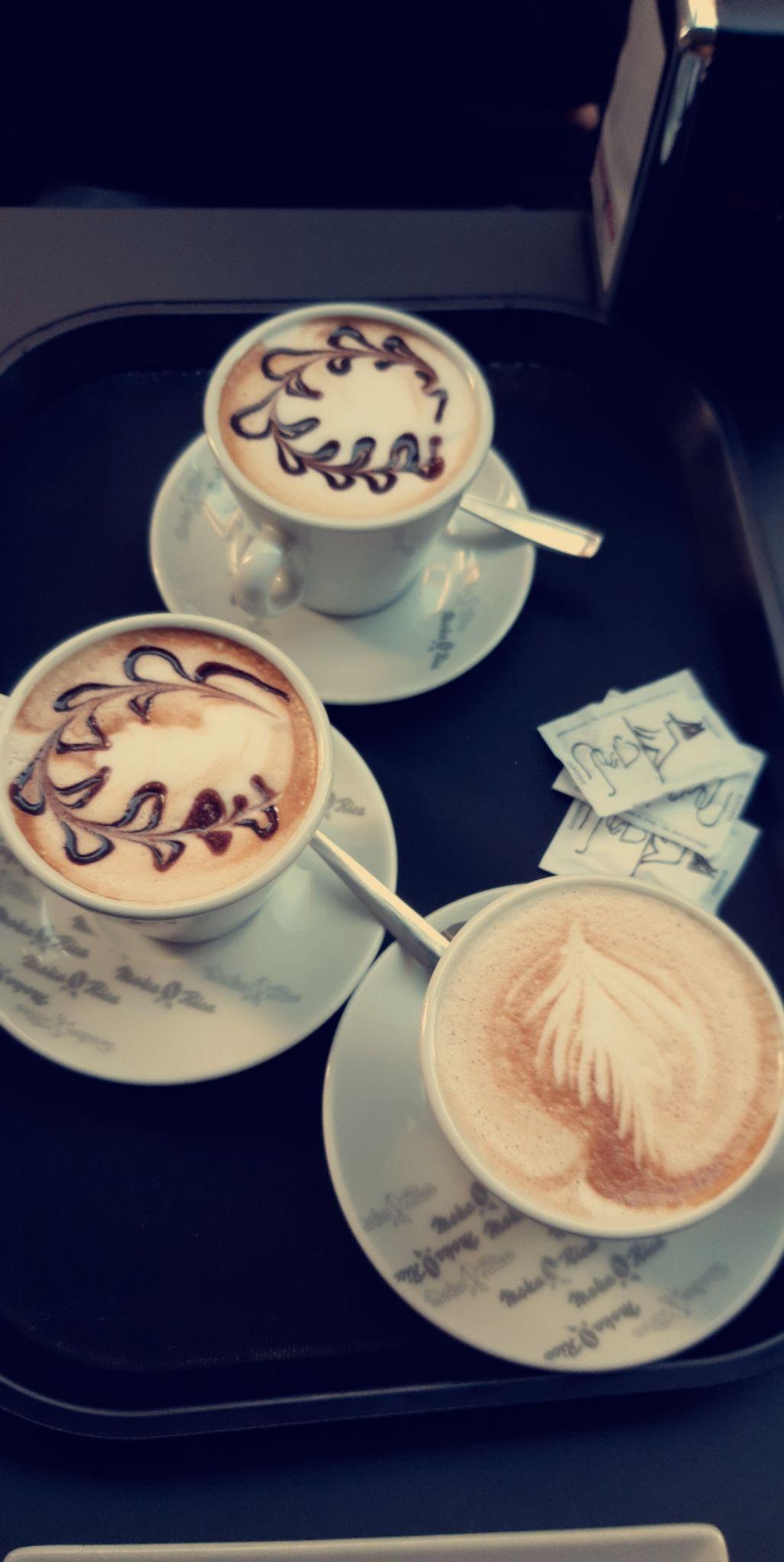 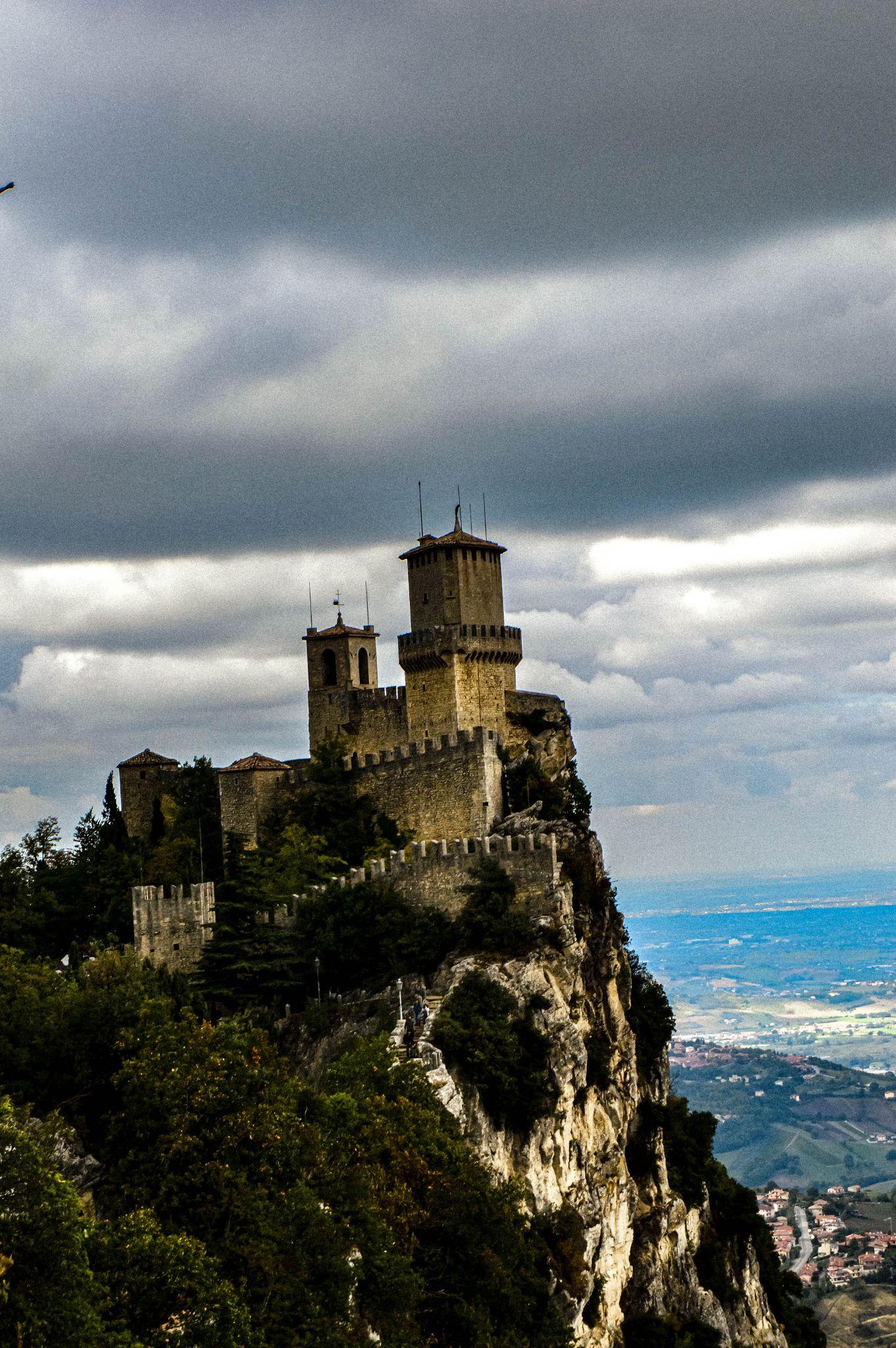 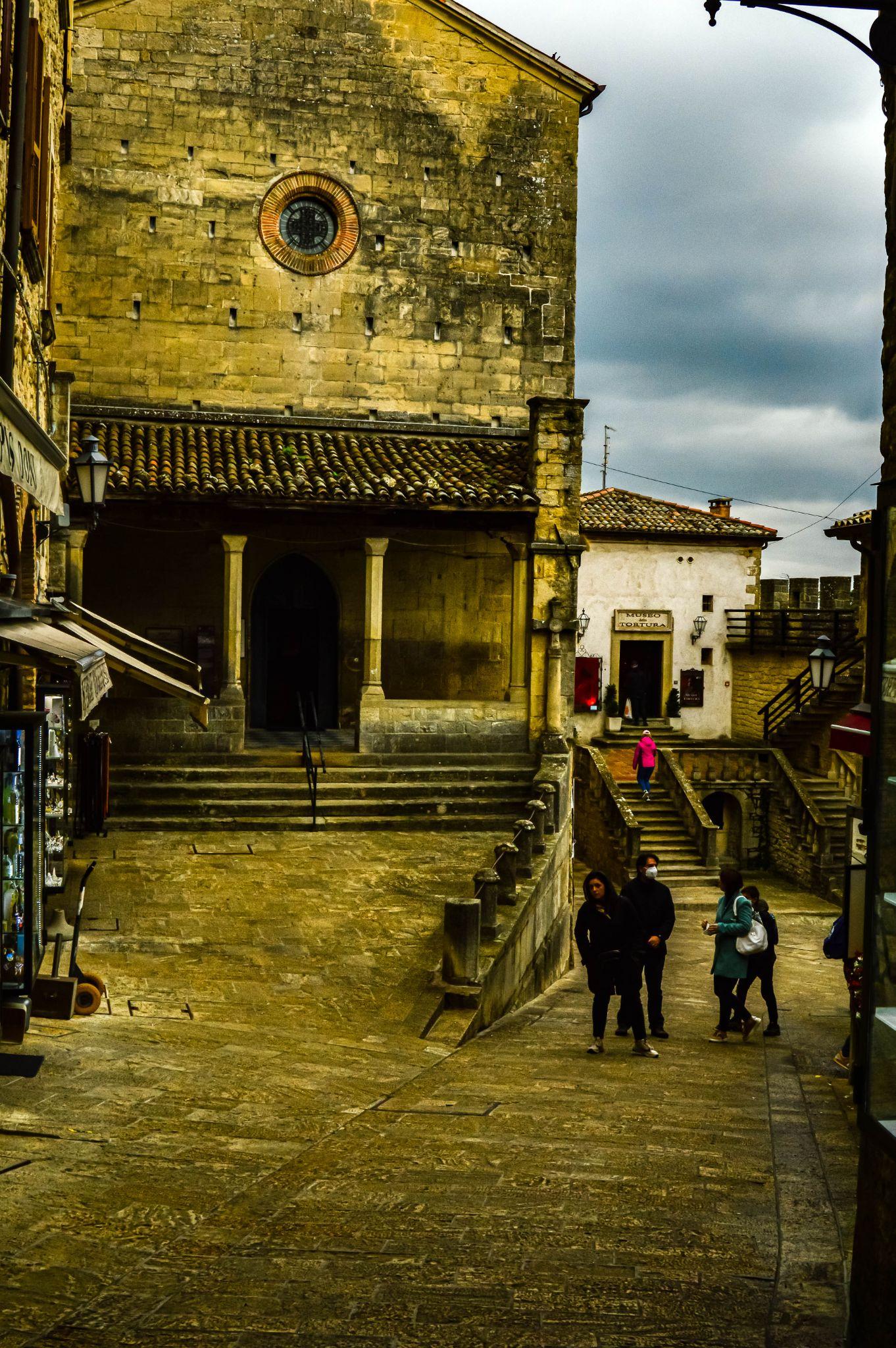 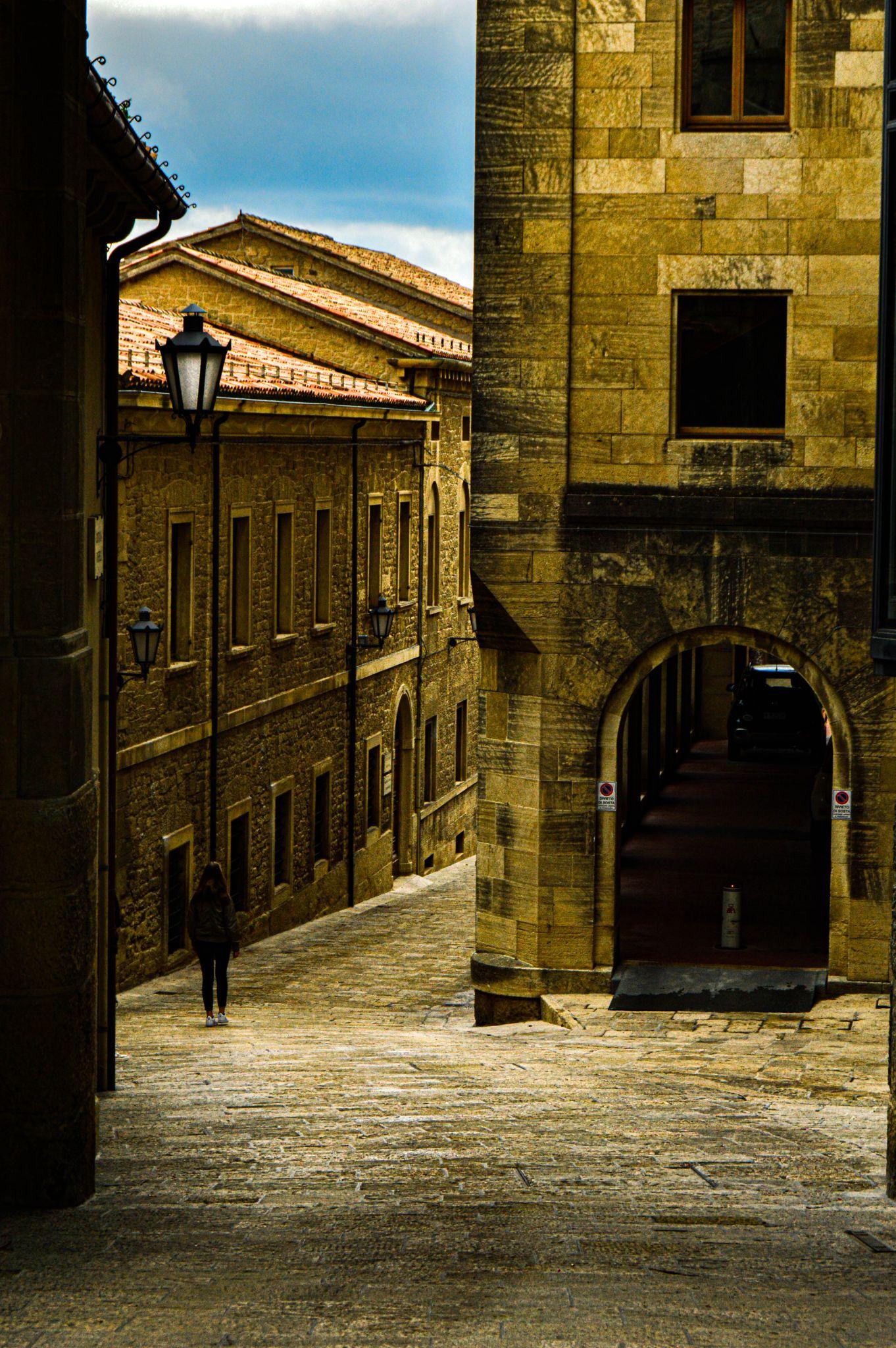 San Marino
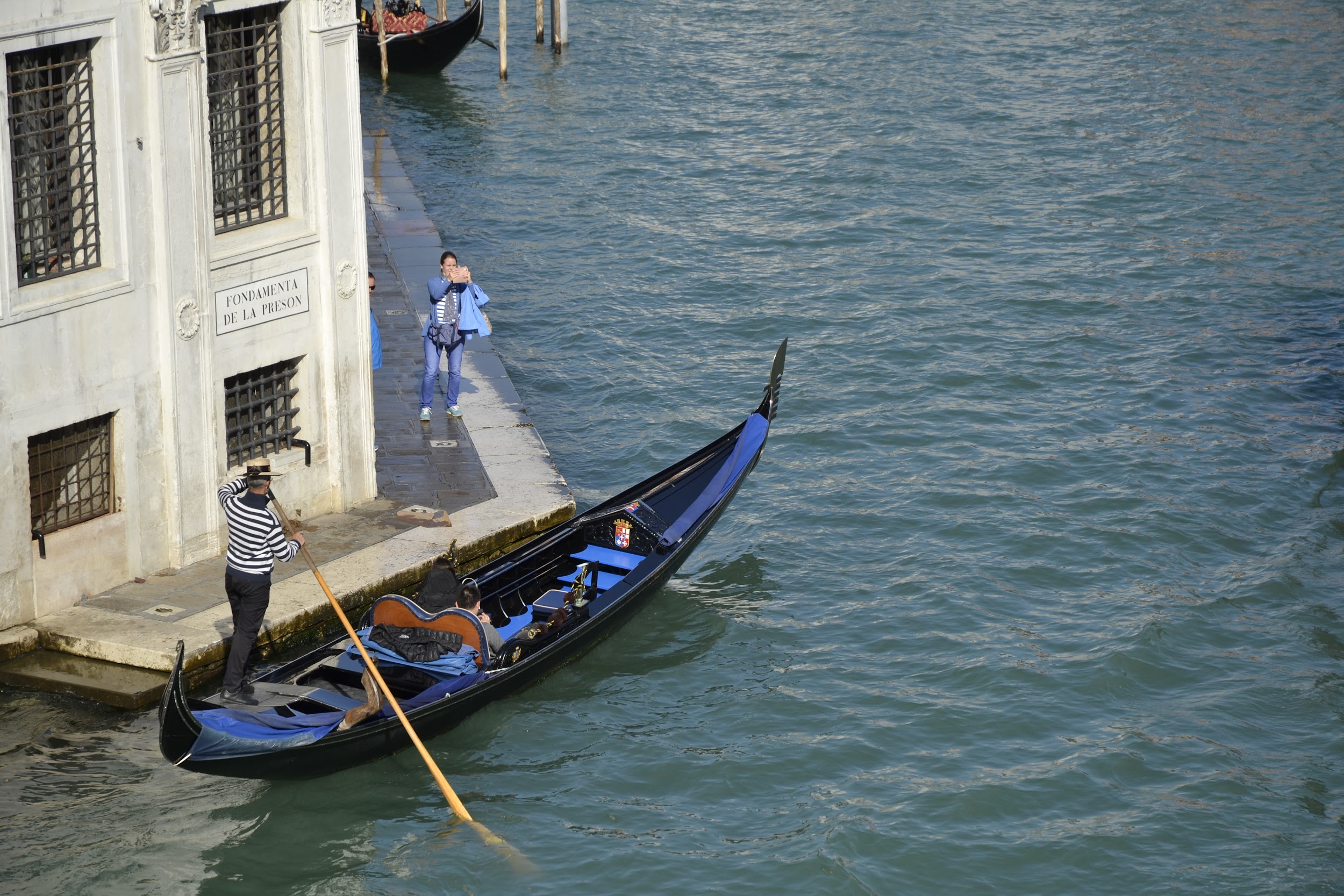 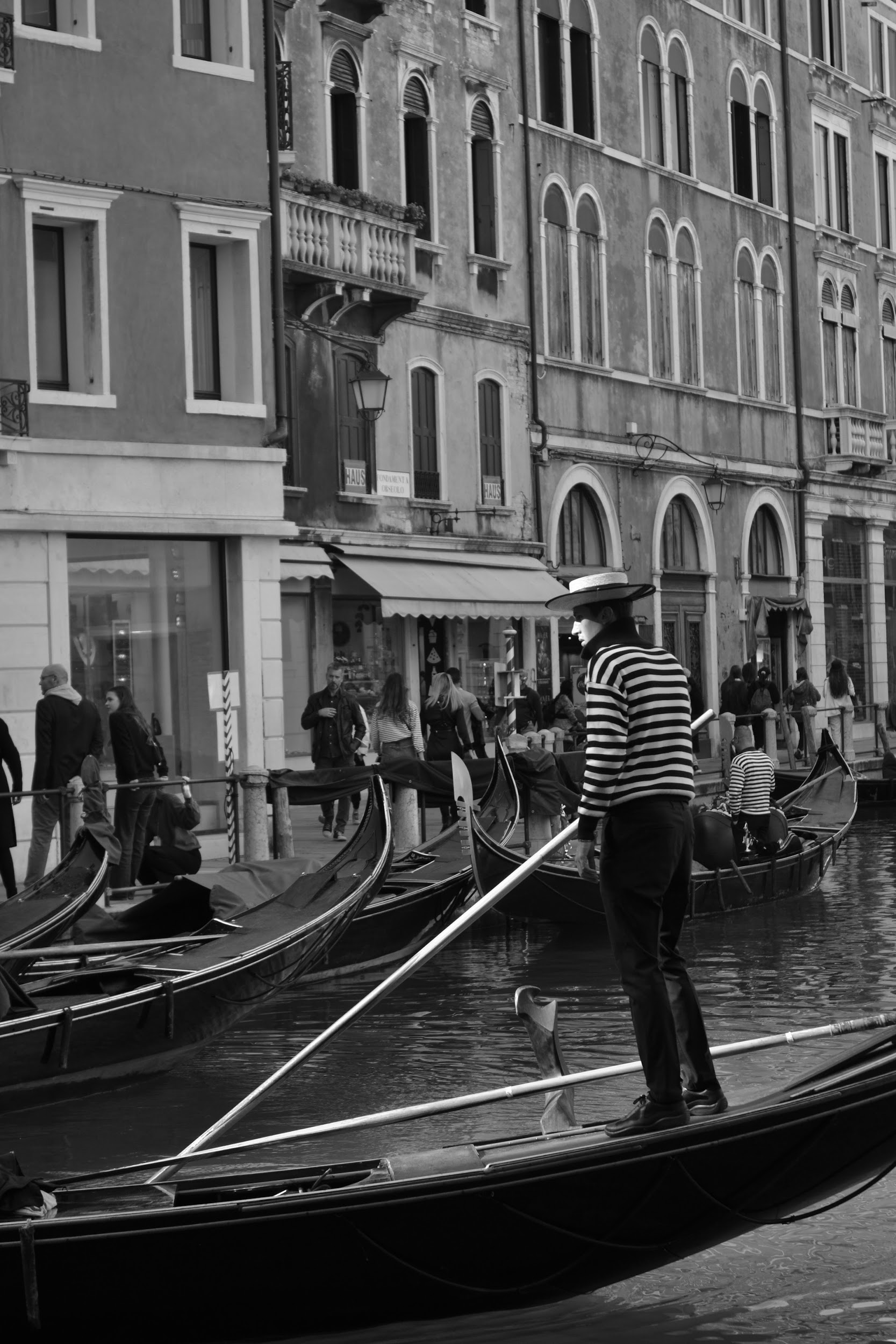 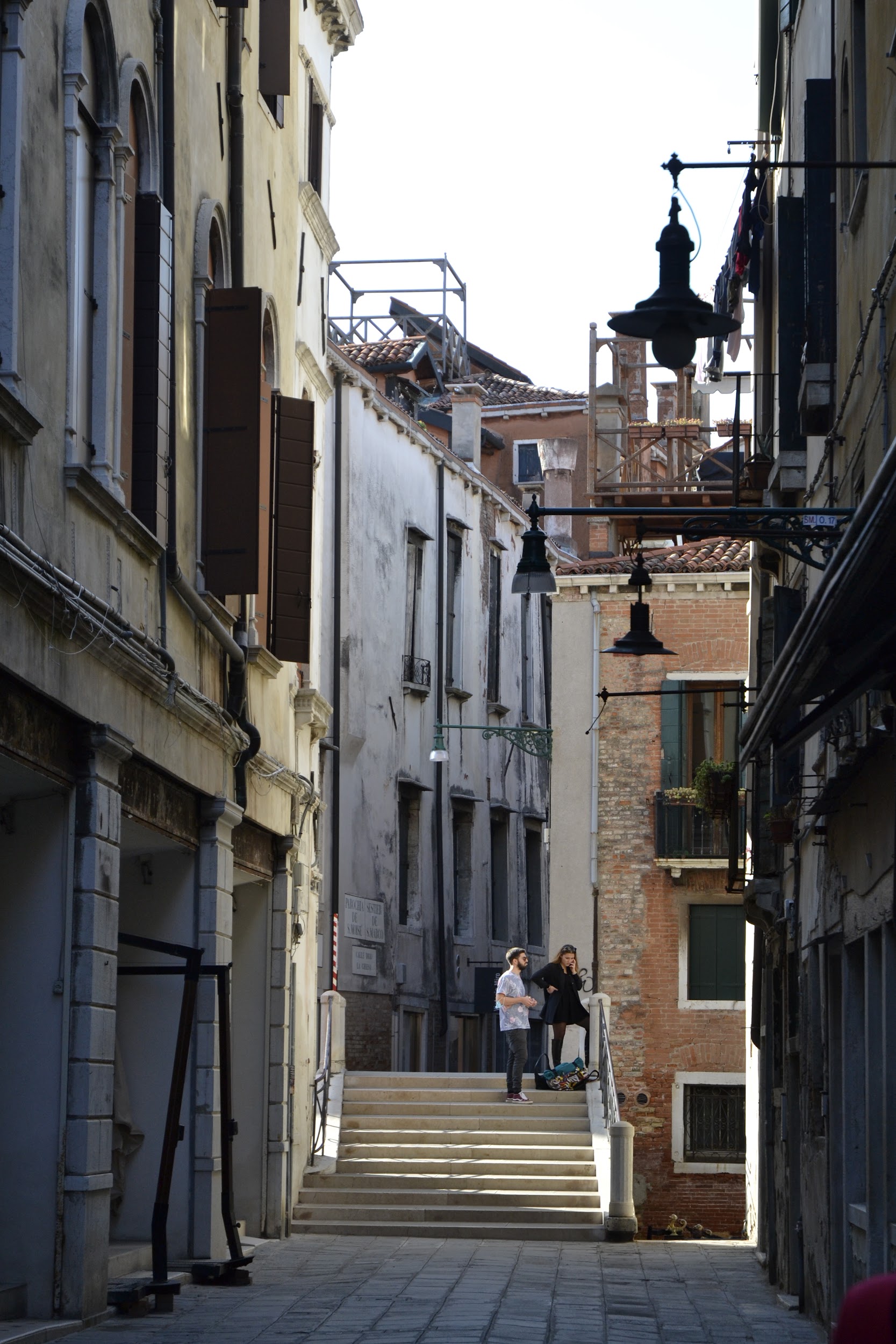 Wenecja
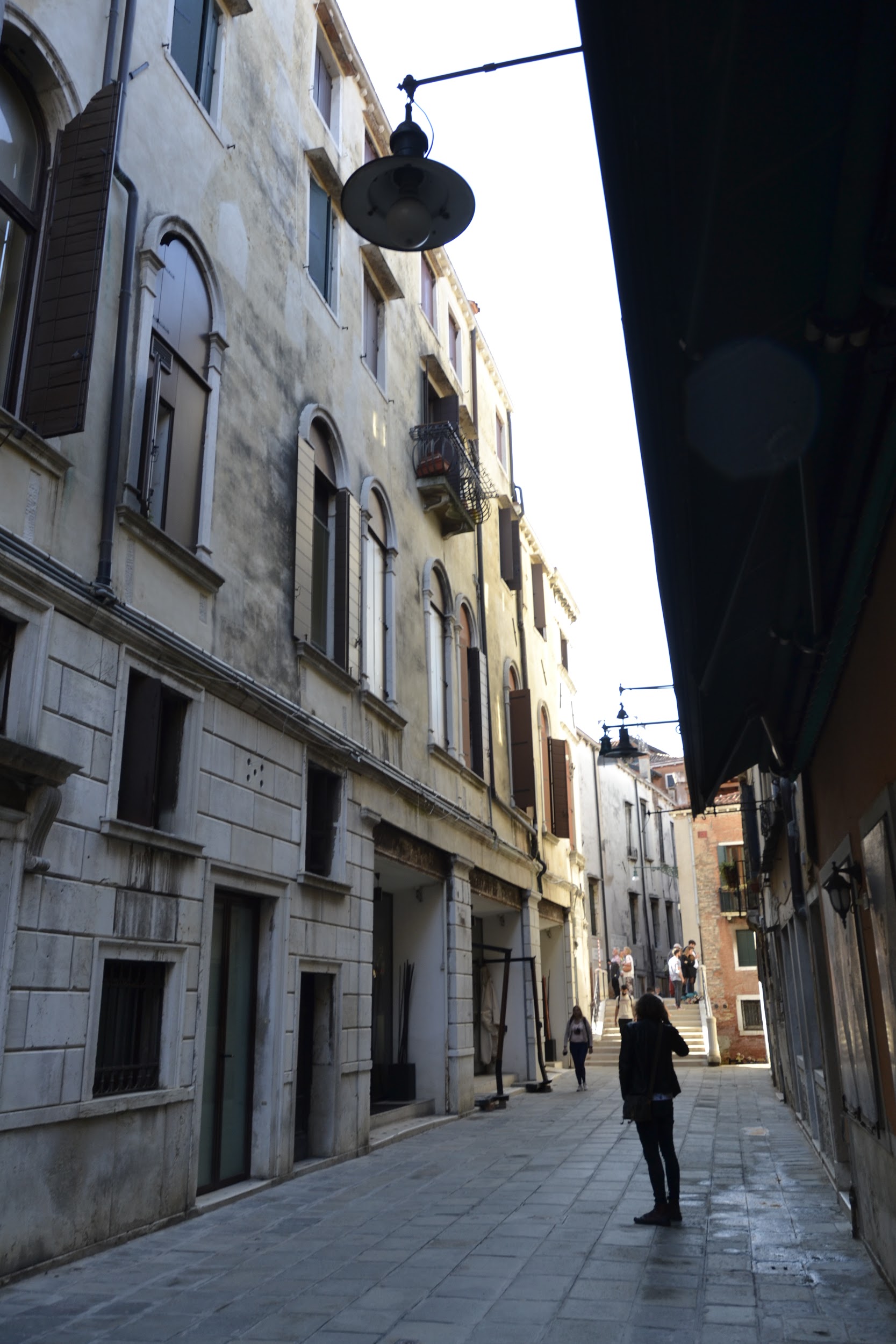 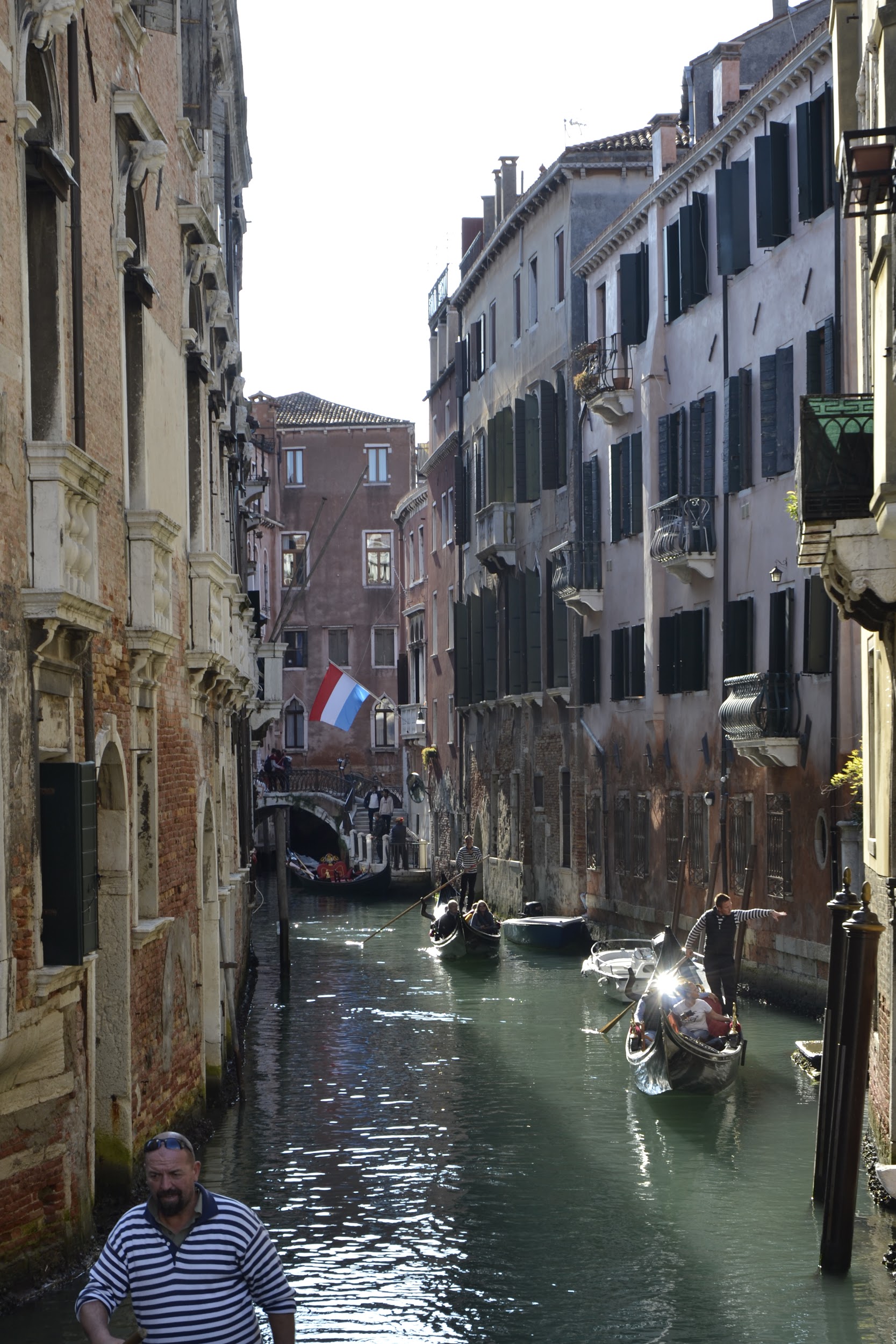 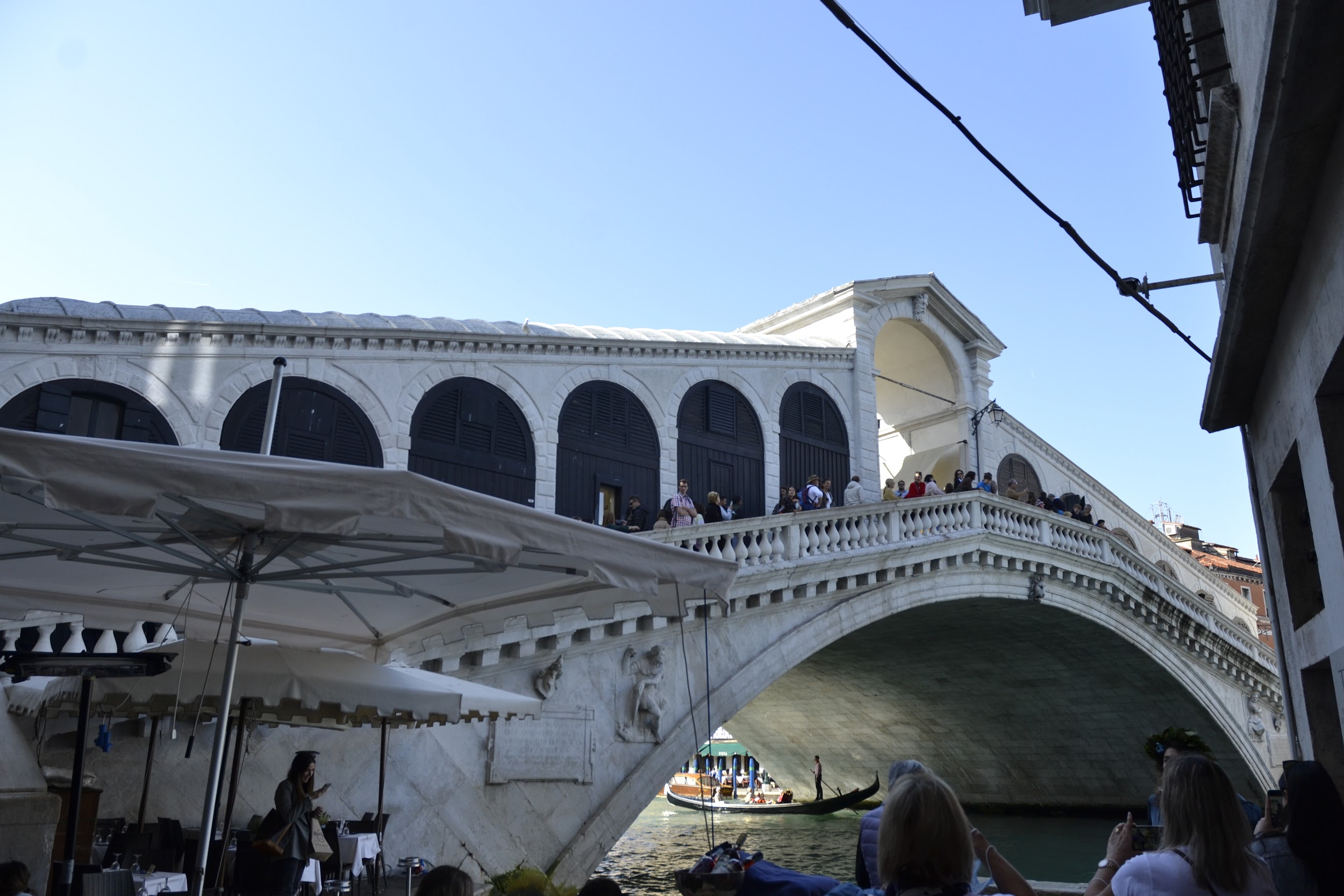 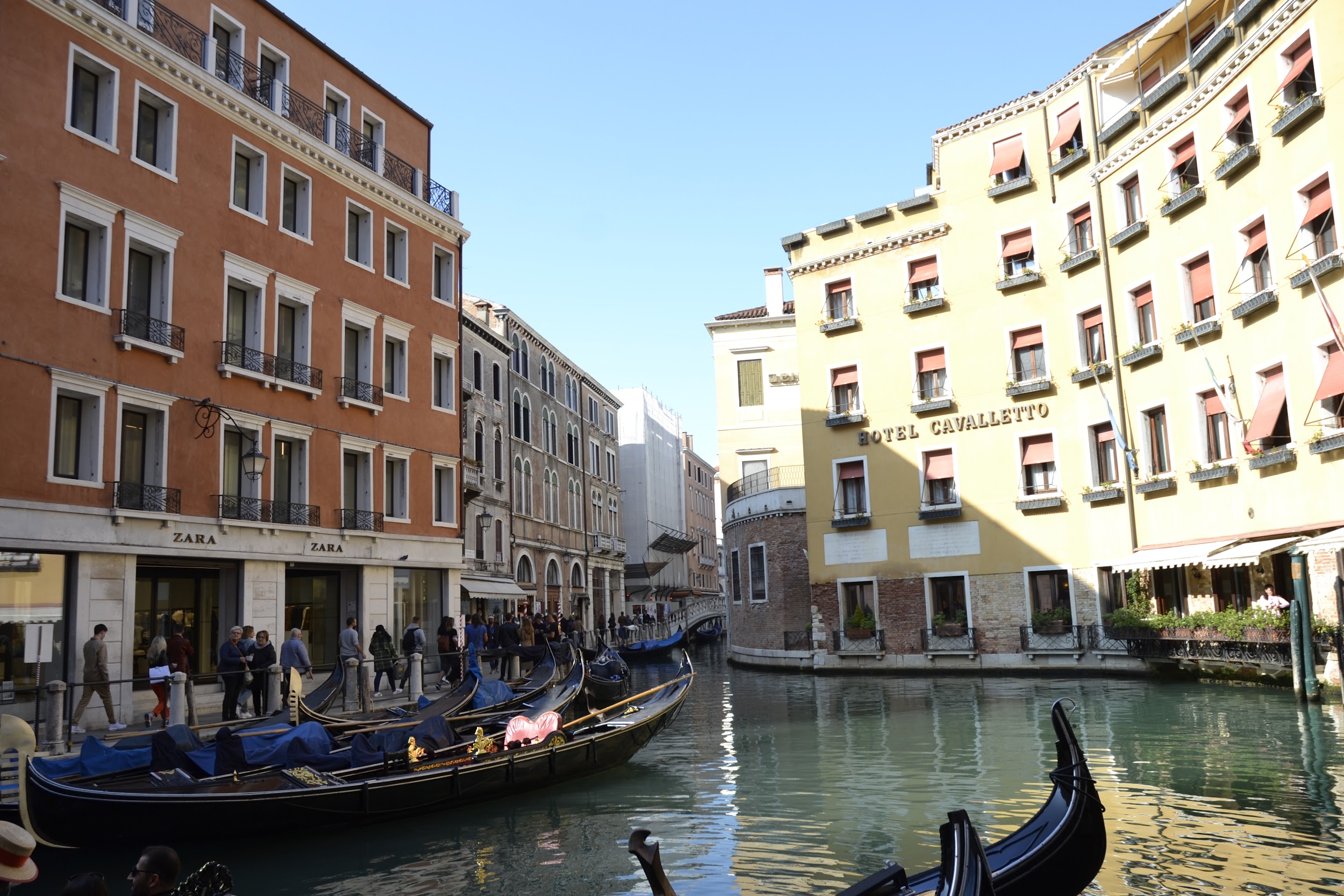 DZIĘKI ERASMUS+ <3
Dzięki Erasmus+ zyskaliśmy nowe doświadczenia i nauczyliśmy się samodzielnego życia. Poznaliśmy kulturę włoską i wiele dały nam Praktyki na których rozszerzyliśmy swoją wiedzę na temat przyszłego zawodu. Cieszymy się że mieliśmy okazję brać udział w projekcie Erasmus+. Będziemy ciepło wspominać minione chwile z Wyjazdu i ludzi których tam poznaliśmy.
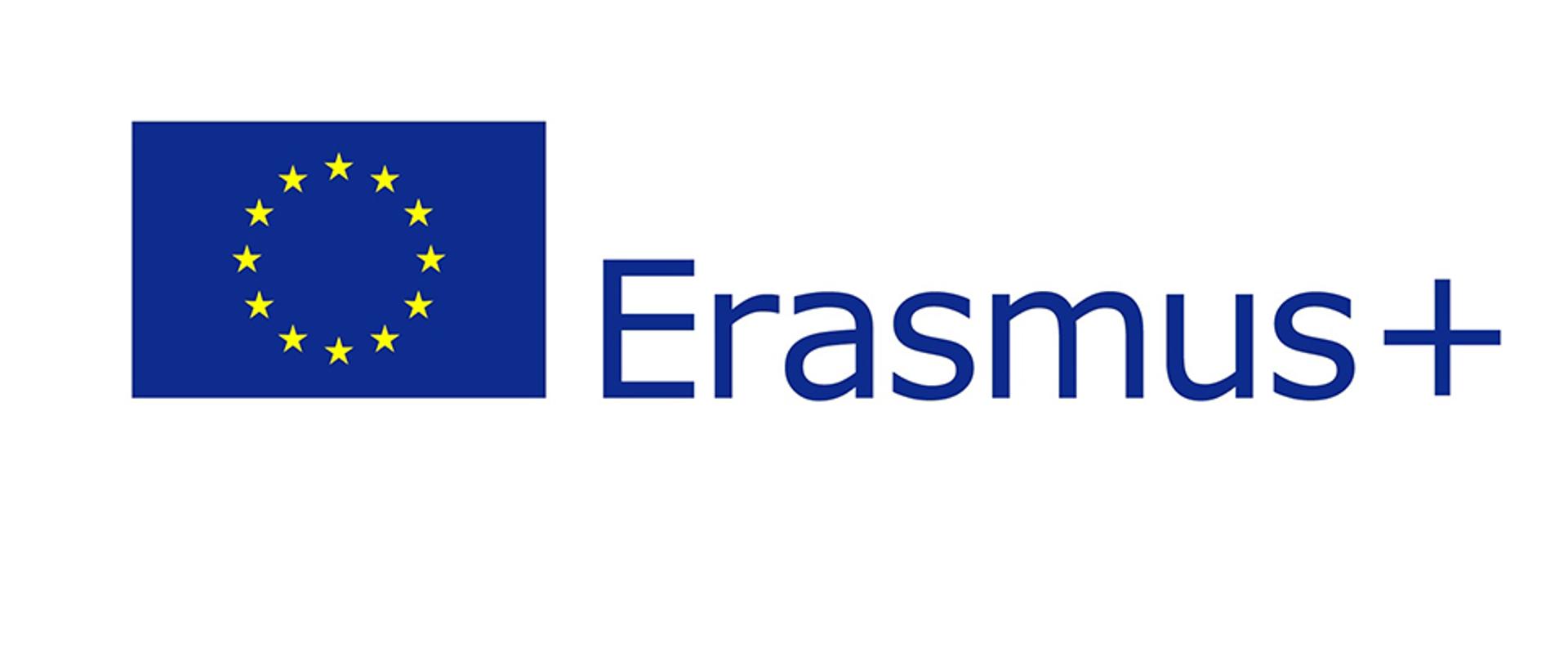